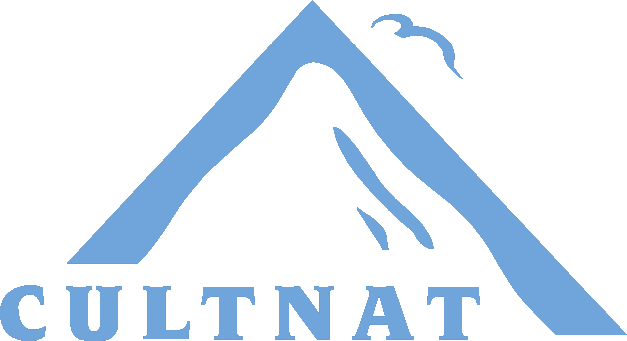 Affiliated to Bibliotheca Alexandrina   Supported by Ministry of Communications &  		        Information Technology
The Center for Documentation of Cultural 
& Natural Heritage
www.cultnat.org
CULTNAT
Center for Documentation 
of Cultural & Natural Heritage
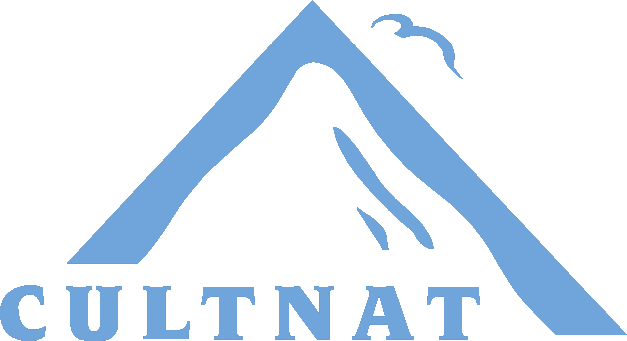 Calendars across history
Prof. Dr. Fathi Saleh
CULTNAT
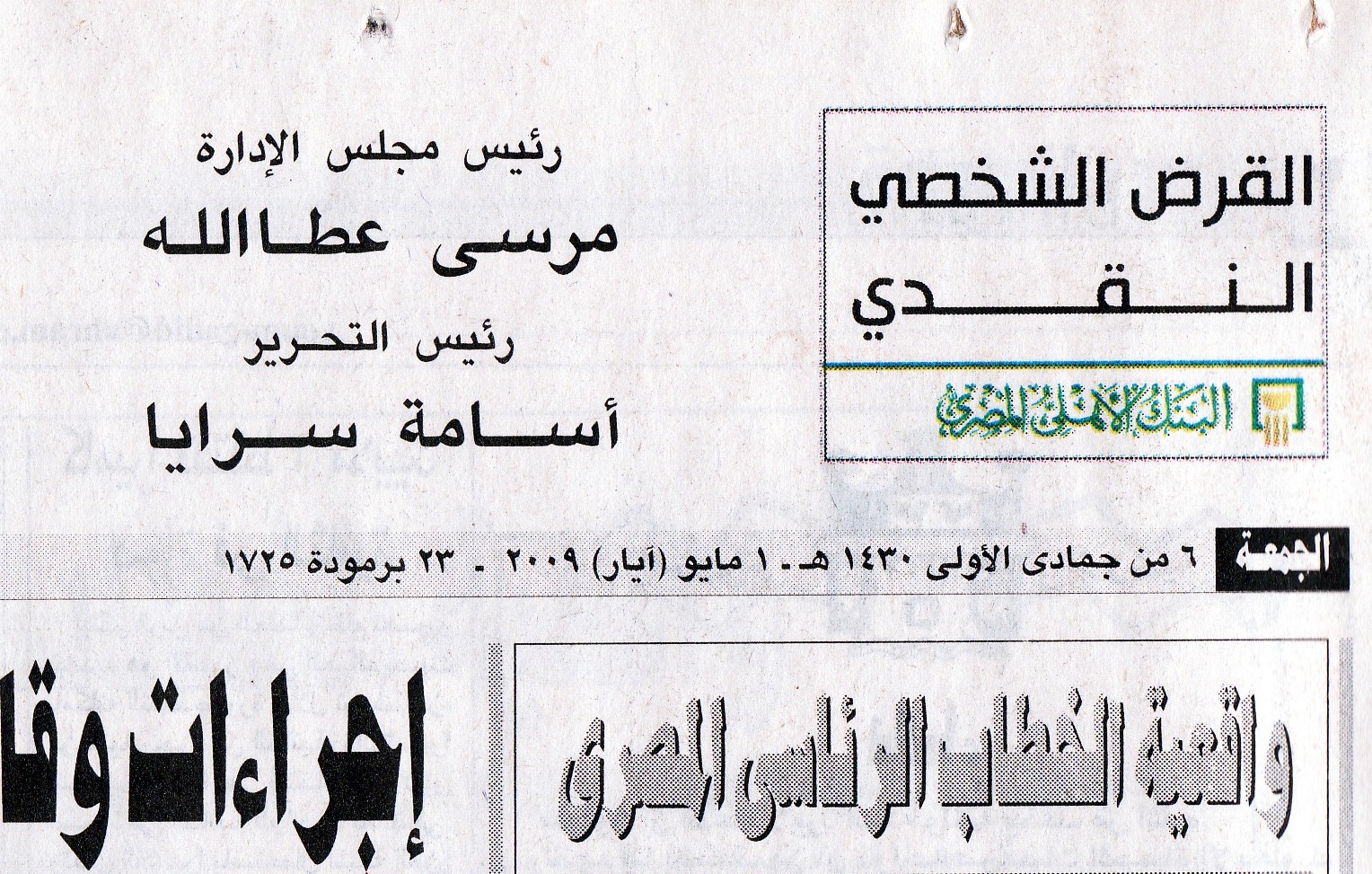 Center for Documentation 
of Cultural & Natural Heritage
The Year 2000 AD is equivalent to :
- 6236 according to First Egyptian Calendar
- 5760 according to Jewish Calendar
- 1716 according to Coptic Calendar
- 1420 according to Islamic Calendar
- 1378 according to Persian Calendar
CULTNAT
Center for Documentation 
of Cultural & Natural Heritage
Calendars
Year: Rotation of earth around the sun  (365.2422 day)
Month: Rotation of moon around the earth (29.53 day)
Week:	Human invention
Day: Revolution of earth around itself
Moon
(month)
Earth (day)
sun
year
CULTNAT
Center for Documentation 
of Cultural & Natural Heritage
Elements of Calendars
Years
Seasons
Months
Weeks
Days
Hours
CULTNAT
Center for Documentation 
of Cultural & Natural Heritage
Other Elements of Calendars
Start of the Calendar
Start of the year
Year naming (names vs numbers)
Season naming
Month naming
Week days naming
CULTNAT
Center for Documentation 
of Cultural & Natural Heritage
Types of years
Year                  Month                No.of months
Solar year		365.2422	 30.43685		12
Lunar year		354.36	             29.53		            12
Lunar/solar year	365.2422	 29.53		        12/13
(Lunisolar year)
CULTNAT
Center for Documentation 
of Cultural & Natural Heritage
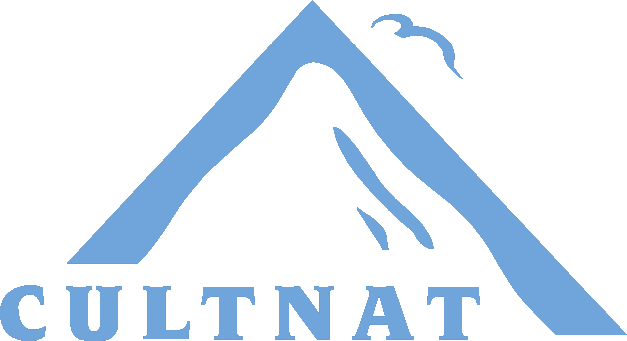 Calendars
Timeline
2000AD
Modern
1800AD
Islamic
1000AD
650AD
Byzantine / Coptic
0
Ptolemaic
300BC
1000BC
Pharaonic
2000BC
3000BC
3000BC
Predynastic
4000BC
5000BC
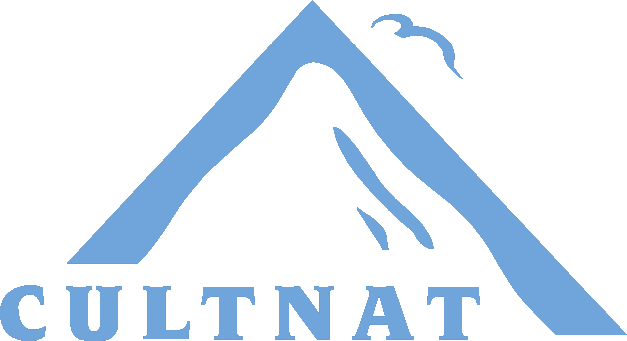 CULTNAT
Center for Documentation 
of Cultural & Natural Heritage
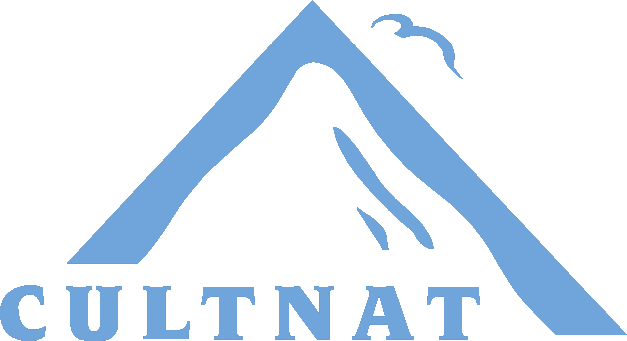 Solar Calendars
Center for Documentation 
of Cultural & Natural Heritage
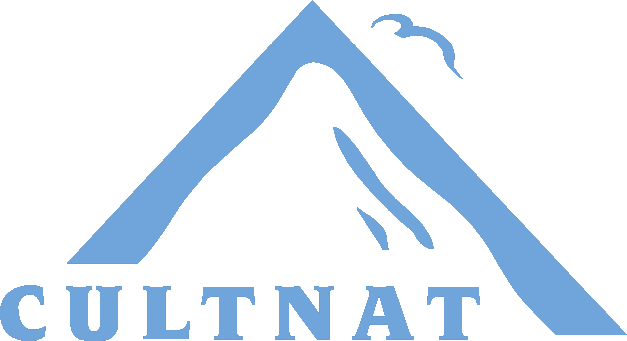 Solar Calendar
(First Approximation)
2000AD
Modern
1800AD
Islamic
1000AD
650AD
Byzantine / Coptic
0
Ptolemaic
300BC
1000BC
Pharaonic
2000BC
3000BC
3000BC
Predynastic
4000BC
5000BC
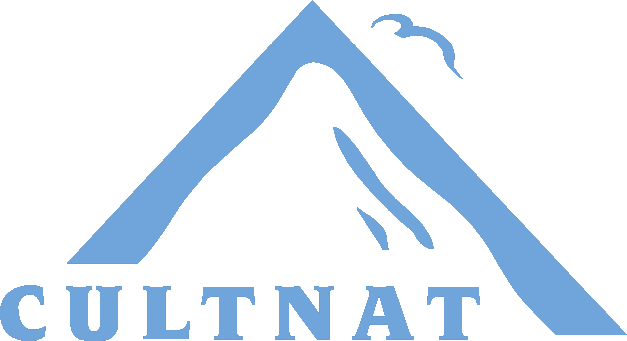 First Egyptian Calendar (4241 BC)
CULTNAT
Center for Documentation 
of Cultural & Natural Heritage
Evolution of the Solar Year
One year = 365.2422 days


First Approximation

(Early Ancient Egyptians Year EY)
One Year = 365 days
CULTNAT
Center for Documentation 
of Cultural & Natural Heritage
Evolution of Solar Calendar
First Approximation (2)
	One Year = 365 day

       - 12 months
       - 30 days/month + 5 days  (Isis, Osiris, Seth, Nyphtis, Horus)
CULTNAT
Center for Documentation 
of Cultural & Natural Heritage
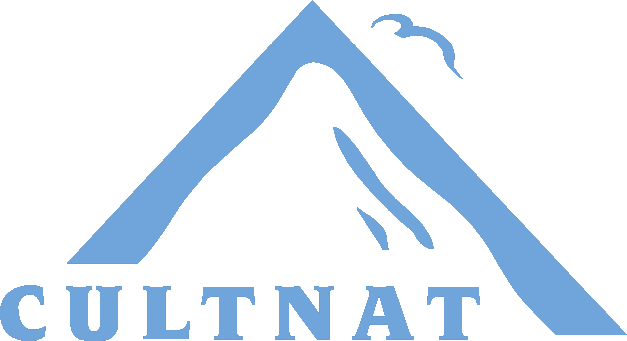 Solar Calendar
(Second Approximation)
2000AD
Modern
1800AD
Islamic
1000AD
650AD
Byzantine / Coptic
0
Ptolemaic
300BC
1000BC
Pharaonic
2000BC
3000BC
3000BC
Predynastic
4000BC
5000BC
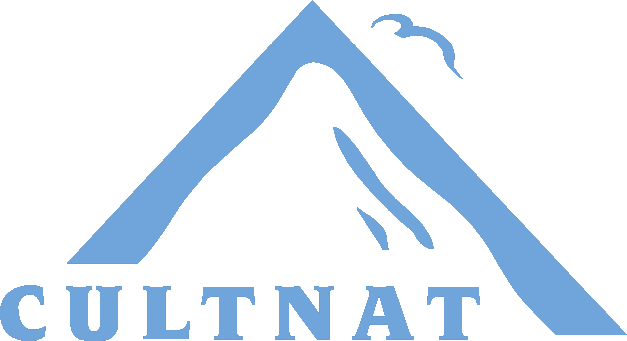 Leap Year
(2000 BC)
First Egyptian Calendar (4241 BC)
CULTNAT
Center for Documentation 
of Cultural & Natural Heritage
Evolution of Solar Calendar
Second  Approximation
	One Year = 365.25

       - 12 months
       - 30 days/month + 5/6 holydays
       - Year starts with first appearance of sirius (sotis)  on    	18th or 19th of July
CULTNAT
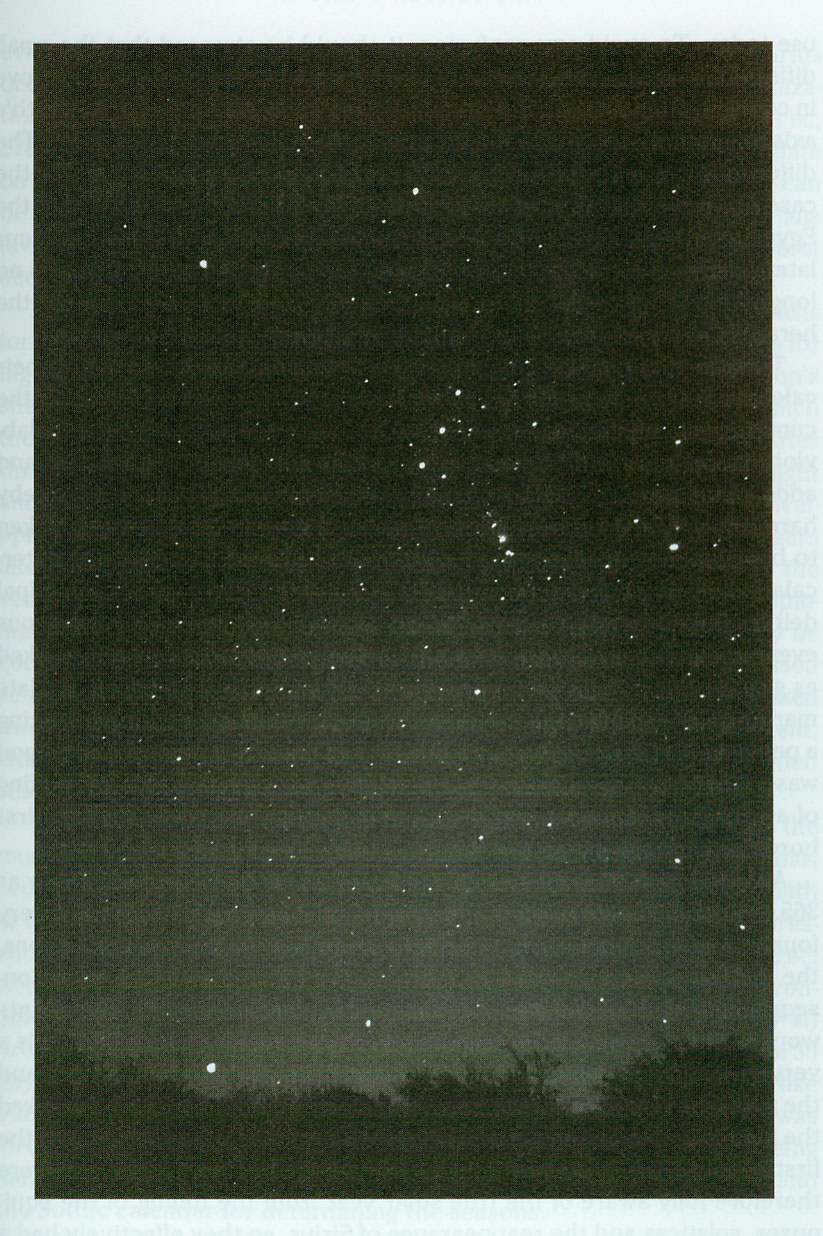 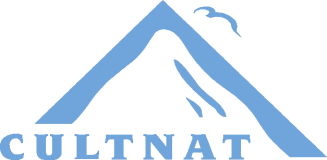 Center For Documentation of Cultural & Natural Heritage
CULTNAT
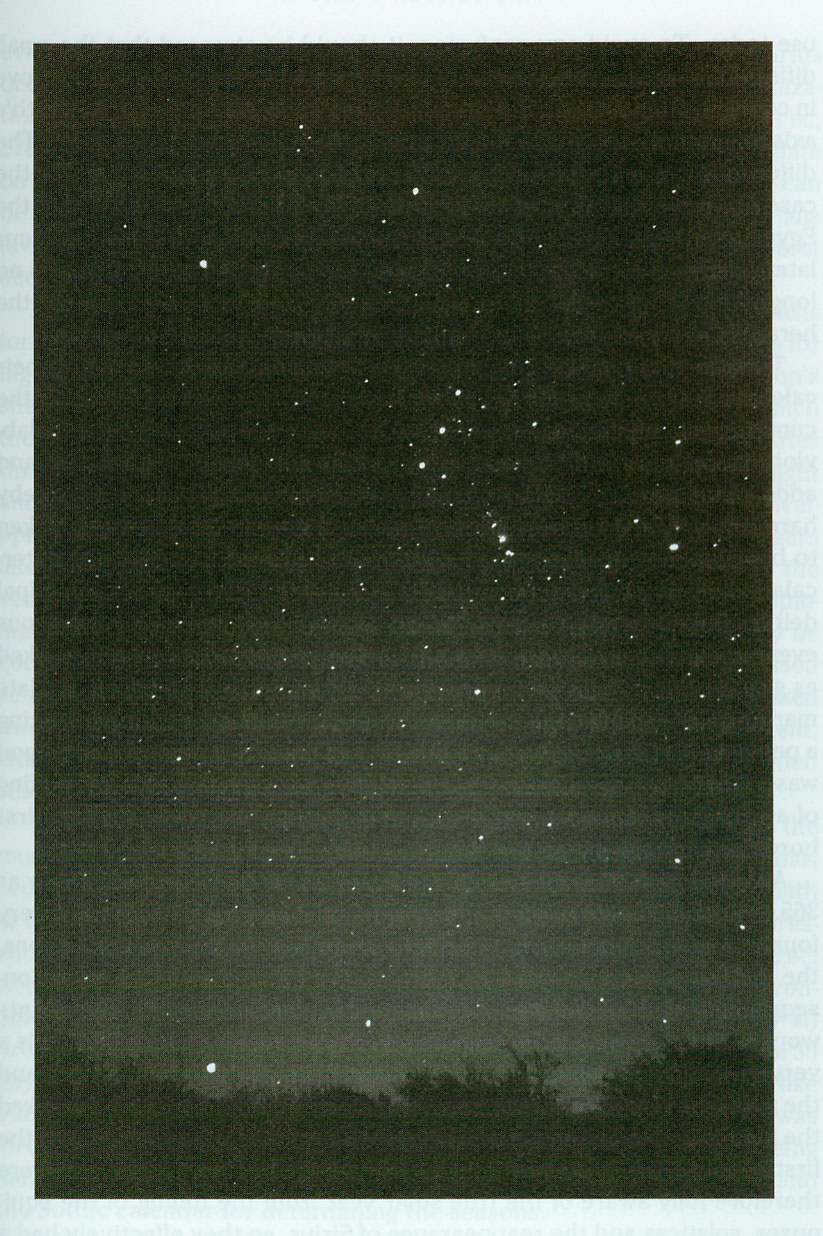 Center for Documentation 
of Cultural & Natural Heritage
Evolution of Solar Calendar
Month	 =	3 decans (weeks)
  Decan	 =	10 days
  One year	 =	36 decan
  Season       =        4 months

 Season are :
      - Inundation  (Akhet)
      - Growing     (Peret)
      - Harvesting  (Chemou)
CULTNAT
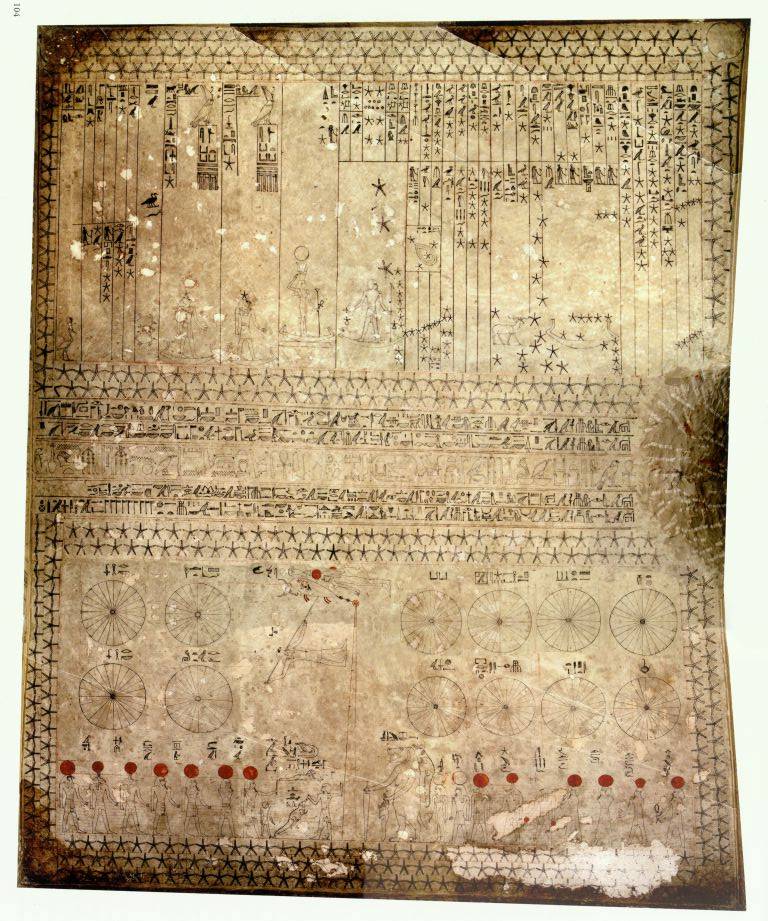 Center for Documentation 
of Cultural & Natural Heritage
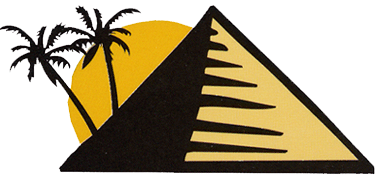 CULTNAT
Content of Rhind Mathematical Papyrus (RMP)
	* Recto
Cover page
Title : “Correct method of reckoning, for grasping the meaning of things and knowing everything that is, obscurities … and all secrets”.
Name of scribe: Ahmose
Date of copying: fourth month of inundation season of the year 33 of reign period of king Auserre (15th dynasty)
CULTNAT
Center for Documentation 
of Cultural & Natural Heritage
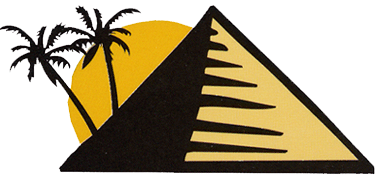 CULTNAT
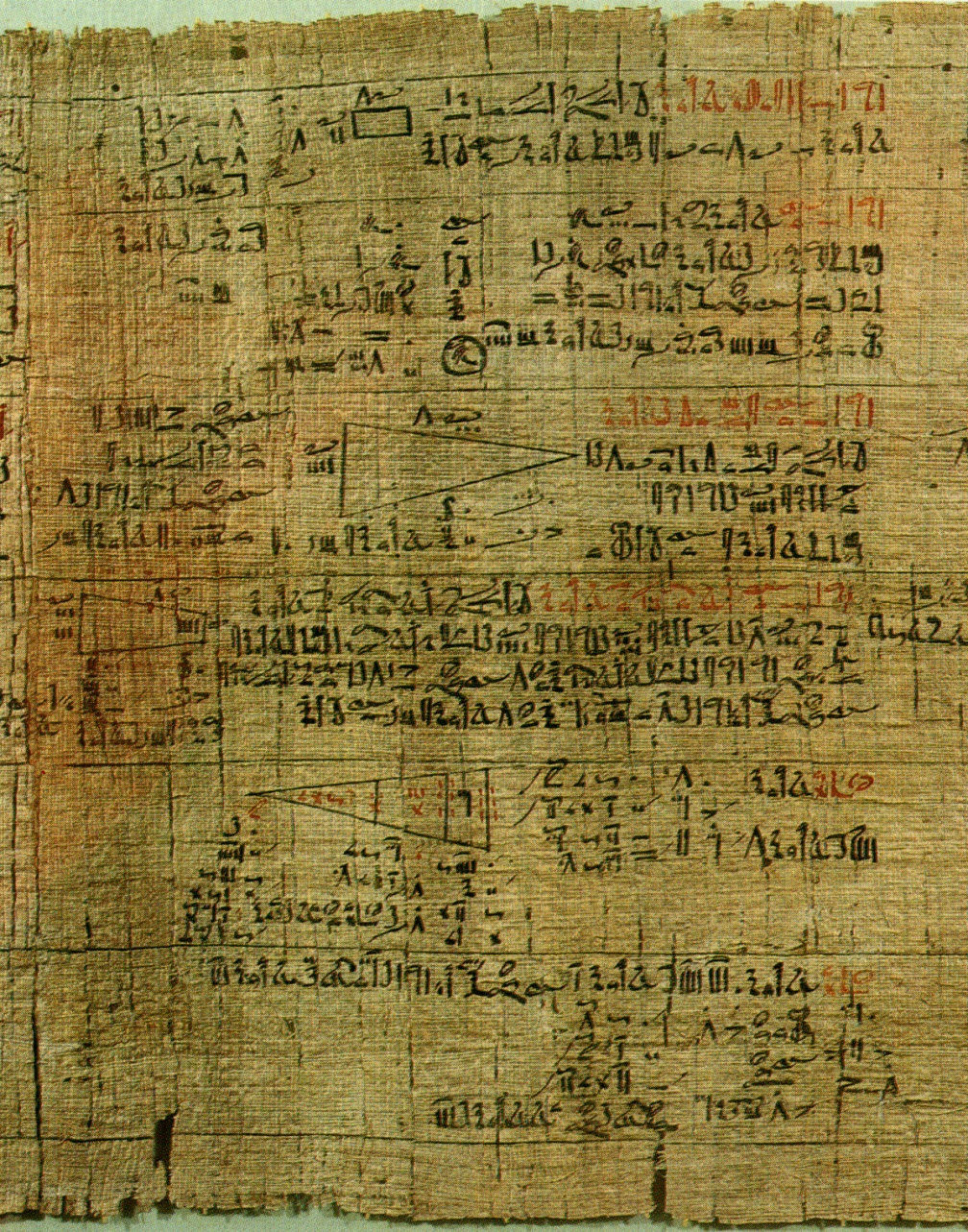 Part of RMP
CULTNAT
Center for Documentation 
of Cultural & Natural Heritage
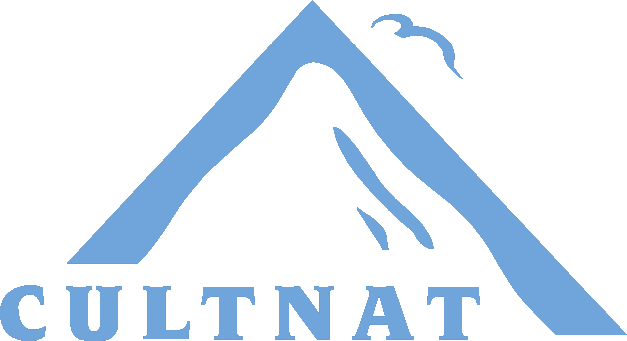 Solar Calendar
(Third Approximation)
2000AD
Modern
1800AD
Islamic
1000AD
650AD
Byzantine / Coptic
0
Ptolemaic
300BC
1000BC
Pharaonic
2000BC
3000BC
3000BC
Predynastic
4000BC
5000BC
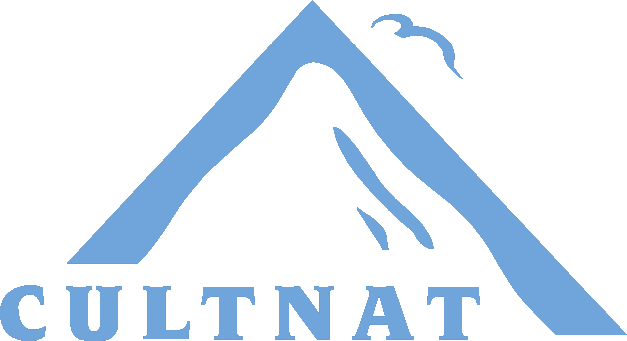 Julian Calendar
 (30 AD)
Leap Year
(2000 BC)
First Egyptian Calendar (4241 BC)
CULTNAT
Center for Documentation 
of Cultural & Natural Heritage
Evolution of Solar Calendar
Third approximation ( Julian Year JY)


	One year = 365.25 days
	Difference from EY =365.25 – 365 = 0.25 days
 	Or add one day every FOUR EY years
	Correction of one day every four EY years
CULTNAT
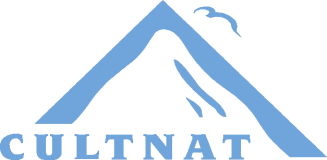 Center For Documentation of Cultural & Natural Heritage
CULTNAT
Pharaonic     Julian
First month		30	31			January
Second month		30	29/30			February
Third month		30	31			March
Forth month		30	30			April
Fifth month		30	31			May
Sixth month		30	30			June
Seventh month	30	31			July
Eighth month		30	30			August
Ninth month		30	31			September
Tenth month		30	30			October
Eleventh month	30	31			November
Twelfth month		30	30			Decamber
Additional		5/6
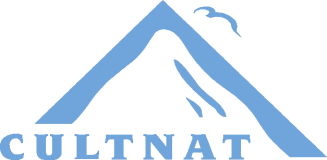 Center For Documentation of Cultural & Natural Heritage
CULTNAT
Pharaonic     Julian
First month		30	31	31		January
Second month		30	29/30	28/29		February
Third month		30	31	31		March
Forth month		30	30	30		April
Fifth month		30	31	31		May
Sixth month		30	30	30		June
Seventh month	30	31	31		July
Eighth month		30	30	31		August
Ninth month		30	31	30		September
Tenth month		30	30	31		October
Eleventh month	30	31	30		November
Twelfth month		30	30	31		Decamber
Additional		5/6
Center for Documentation 
of Cultural & Natural Heritage
Evolution of Solar Calendar
Julian Calendar
31/28/31/30/31/30/31/31/30/31/30/31
Feb. 28/29 depending on leap condition
Year  starts first of January (Originally 21 of March)
Calendar starts with the Birth of Jesus
CULTNAT
Center for Documentation 
of Cultural & Natural Heritage
The Story of the month
January
	February
	March		            Matius (Mars)
	April			Aprilis (Aphrodite)
	May			Maius (elders )
	June			Junius (youth)
	July			Quintilis (fifth) Julius 
	August				   Augustus
	September		7er
	October		8er
	November		9er
	December	          10er
CULTNAT
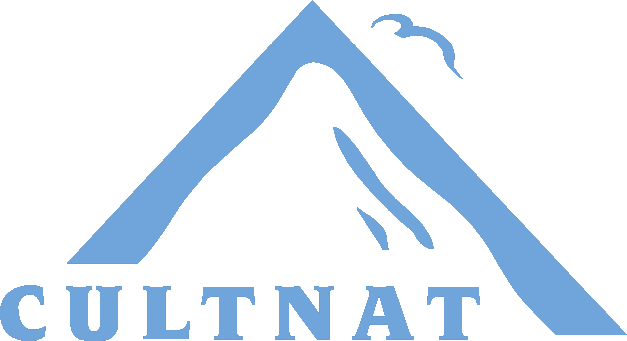 Syrian months
Center for Documentation 
of Cultural & Natural Heritage
The story of the week
Days of the week are related either to 
 Layers of heavens represented by the planets (Babilonian)
God created the universe in six days and had a rest on the seventh – sabat (Biblical)
CULTNAT
Center for Documentation 
of Cultural & Natural Heritage
The Story of Weak Days
CULTNAT
Center for Documentation 
of Cultural & Natural Heritage
The Story of Weak Days
CULTNAT
Center for Documentation 
of Cultural & Natural Heritage
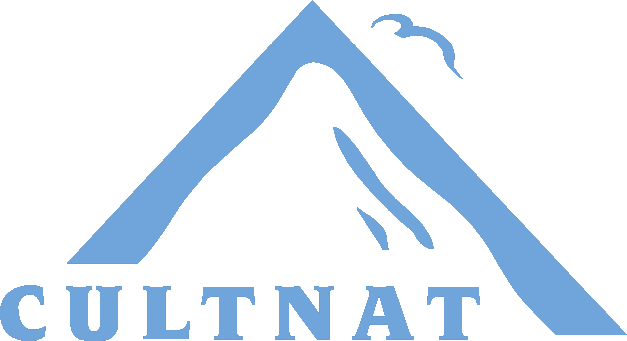 Solar Calendar
(Fourth Approximation)
2000AD
Modern
1800AD
Islamic
1000AD
650AD
Byzantine / Coptic
0
Ptolemaic
300BC
1000BC
Pharaonic
2000BC
3000BC
3000BC
Predynastic
4000BC
5000BC
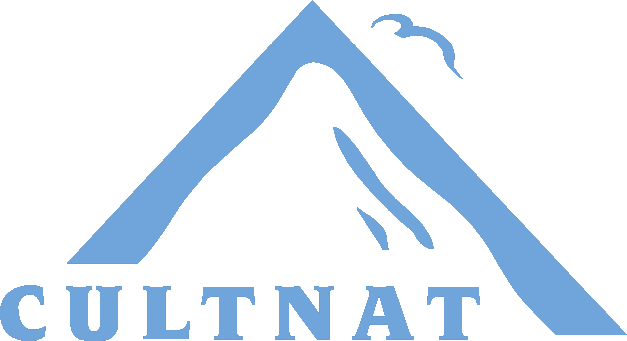 Gregorian Calendar (1582 AD)
Julian Calendar
 (30 AD)
Leap Year
(2000 BC)
First Egyptian Calendar (4241 BC)
CULTNAT
Center for Documentation 
of Cultural & Natural Heritage
Evolution of Solar Calendar
Fourth approximation (Gregorian GY)

	One year = 365.2425 days
	Difference from JY =365.25 – 365.2425 = 0.0075 	days
	Or subtract one day every 125 GY years
	Every 400 GY years we drop THREE days
	Centinential years are leap every four centuries 
	eg. 2000 is leap 2100, 2200, 2300 are not
CULTNAT
Center for Documentation 
of Cultural & Natural Heritage
Evolution of Solar Calendar
Fourth approximation ( Gregorian)
	
        Thursday October 4, 1582
	was followed by Friday October 15, 1582
CULTNAT
Center for Documentation 
of Cultural & Natural Heritage
Easter Problem
Western Church
		First Sunday following fullmoon 				following Equinox

	Eastern Church
		First Sunday following Fos’h feast of the 		jews
CULTNAT
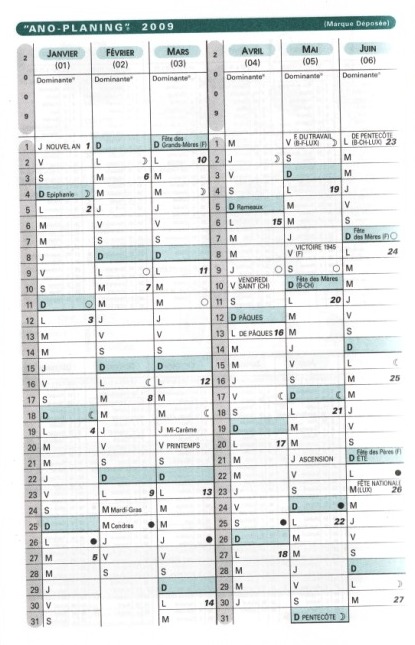 Full moon
Easter
Equinox
Center for Documentation 
of Cultural & Natural Heritage
Christmas Problem
Western Church
		Follows Gregorian Calculations 				(365.2425)

	Eastern Church
		Follows Julian Calculations 				(365.25)
CULTNAT
Center for Documentation 
of Cultural & Natural Heritage
Evolution of Solar Calendar
Fifth approximation ( John)

	One year = 365.2422 days
	Difference from GY =365.2425 – 365.2422 
	= 0.0003
	Or subtract one day every 3333 GY years
CULTNAT
Center for Documentation 
of Cultural & Natural Heritage
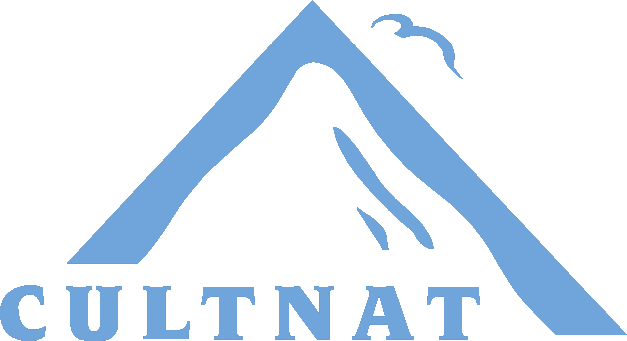 Solar Calendar
(Persian Calendar)
2000AD
Modern
1800AD
Islamic
1000AD
650AD
Byzantine / Coptic
0
Ptolemaic
300BC
1000BC
Pharaonic
2000BC
3000BC
3000BC
Predynastic
4000BC
5000BC
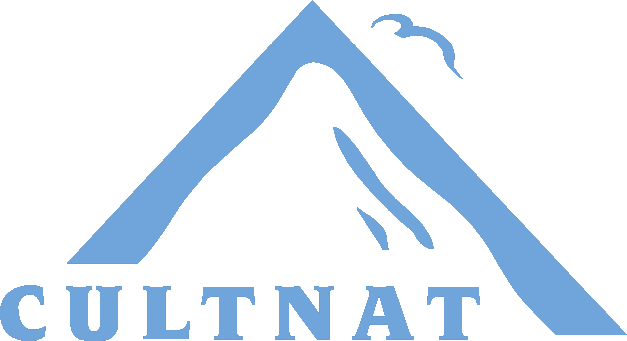 PersianCalendar (1000 AD)
Gregorean Calendar (1582 AD)
Julian Calendar
 (30 AD)
Leap Year
(2000 BC)
First Egyptian Calendar (4241 BC)
CULTNAT
Center for Documentation 
of Cultural & Natural Heritage
Another examples of Solar Calendars

5. Persian Calendar
30 * 6  + 31 * 5 + (30/31) * 1
length of the year is calculated astronomically
Year starts on the 21st of March (Nowrooz)
Calendar starts with the Hajir ( like the Islamic calendar).
Was developed by Khayyam
CULTNAT
Center for Documentation 
of Cultural & Natural Heritage
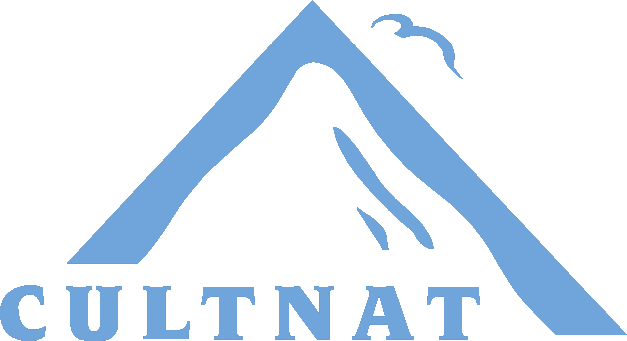 Lunar Calendars
Center for Documentation 
of Cultural & Natural Heritage
Evolution of the Arabic Lunar Calendar
Lunar month = 29.53 days
First approximation
		

	One Month = 29 days
CULTNAT
Center for Documentation 
of Cultural & Natural Heritage
Evolution of the Arabic Lunar Calendar
Second approximation


	One month = 29.5 days
	Difference =29.5 – 29 = 0.5 days per month
	Or add one day every TWO months
CULTNAT
Center for Documentation 
of Cultural & Natural Heritage
Evolution of the Arabic Lunar Calendar
Third approximation

	One month = 29.53 days
	Difference =29.53 – 29.5 = 0.03 day
 	Add one day every 33 months
	(You will have two consecutive months of 30 	days every 33 years)
CULTNAT
Center for Documentation 
of Cultural & Natural Heritage
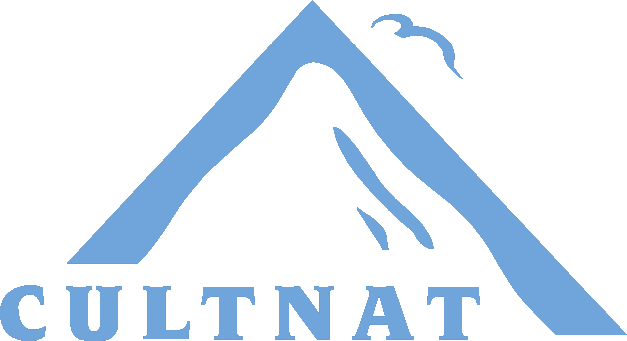 Lunar Calendar
(Islamic Calendar)
2000AD
Modern
1800AD
Islamic
1000AD
650AD
Byzantine / Coptic
0
Ptolemaic
300BC
1000BC
Pharaonic
2000BC
3000BC
3000BC
Predynastic
4000BC
5000BC
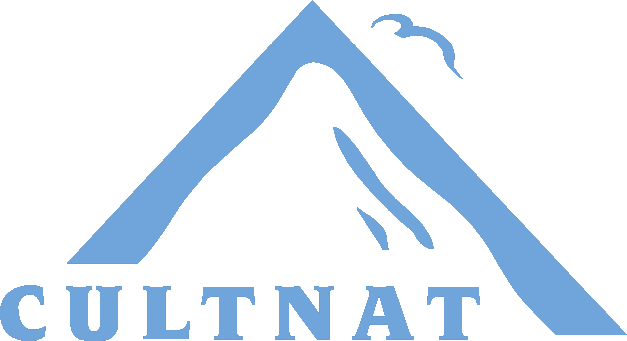 PersianCalendar (1000 AD)
IslamicCalendar (632 AD)
Gregorean Calendar (1582 AD)
Julian Calendar
 (30 AD)
Leap Year
(2000 BC)
First Egyptian Calendar (4241 BC)
CULTNAT
Center for Documentation 
of Cultural & Natural Heritage
Examples of lunar calendars 

Islamic Calendar (Hagir)

Year = 12 months
Months are either 29 or 30 days
Months starts by first appearance of the moon
The calendar starts with the year of Hegra (migration of profit Mohamed to Medina) 632 AD
CULTNAT
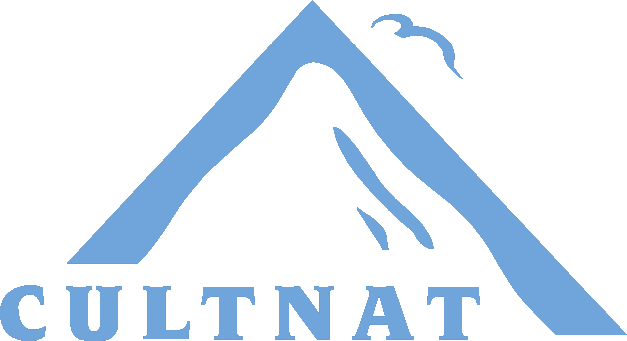 Islamic months
Center for Documentation 
of Cultural & Natural Heritage
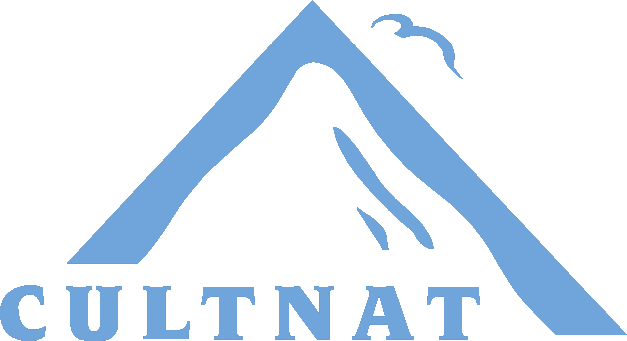 Lunisolar Calendar
(Jewish Calendar)
2000AD
Modern
1800AD
Islamic
1000AD
650AD
Byzantine / Coptic
0
Ptolemaic
300BC
1000BC
Pharaonic
2000BC
3000BC
3000BC
Predynastic
4000BC
5000BC
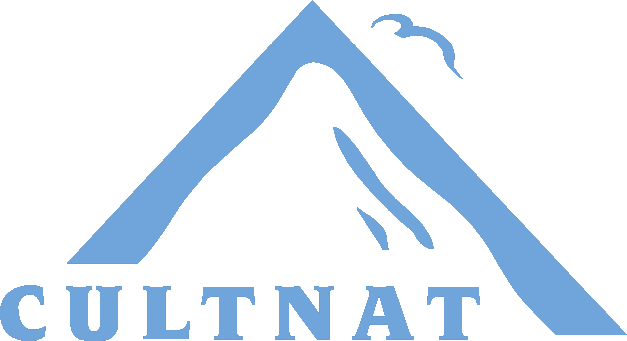 PersianCalendar (1000 AD)
IslamicCalendar (632 AD)
Gregorean Calendar (1582 AD)
Julian Calendar
 (30 AD)
Destruction of Second 
Temple 70 AD
(Second  Temple)
Hebrew Calendar (500BC)
Cyrus 538
Sargon  722
(First temple)
David  1000
Moses 1200
Leap Year
(2000 BC)
First Egyptian Calendar (4241 BC)
CULTNAT
Center for Documentation 
of Cultural & Natural Heritage
Examples of lunar/solar(lunisolar) calendar

	Hebrew Calendar

Year is determined by the cycle of the sun
Month is determined by the cycle of the moon
Correction is done by adding one month every three years
         Approximately
Year = 12 month, 12 month, 13 month,   12, 12, 13,  …etc
First approximation: One year = 354 days
Second approximation: One year = 363.22 days
Third approximation: One year = 365.2422
CULTNAT
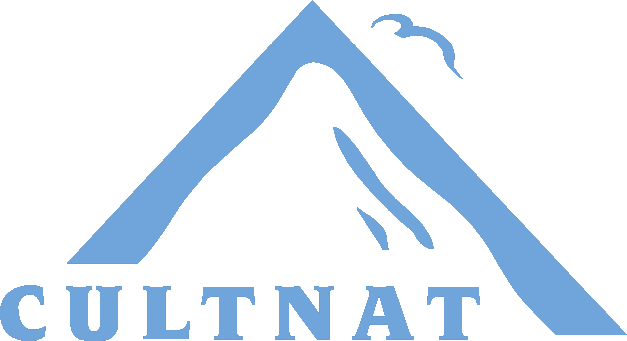 Jewish months
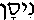 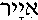 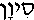 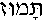 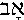 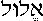 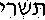 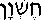 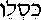 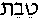 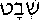 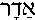 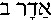 Center for Documentation 
of Cultural & Natural Heritage
Hours Considerations
Number of hours per day
Regular vs irregular hours
Beginning of the day
	(Sunset or meridian)
CULTNAT
Center for Documentation 
of Cultural & Natural Heritage
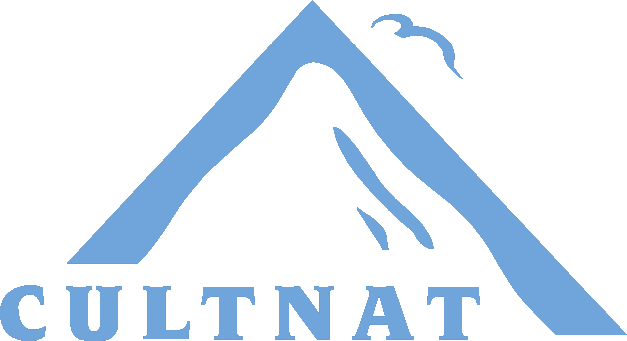 Final Look
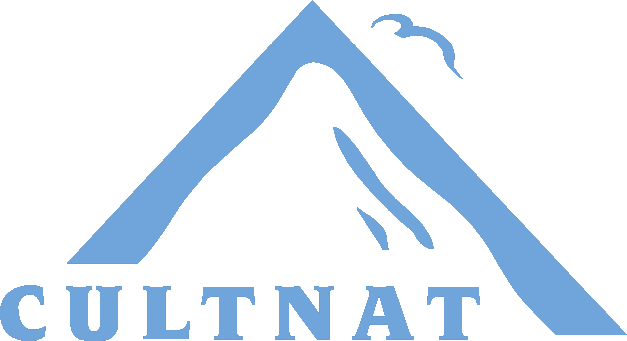 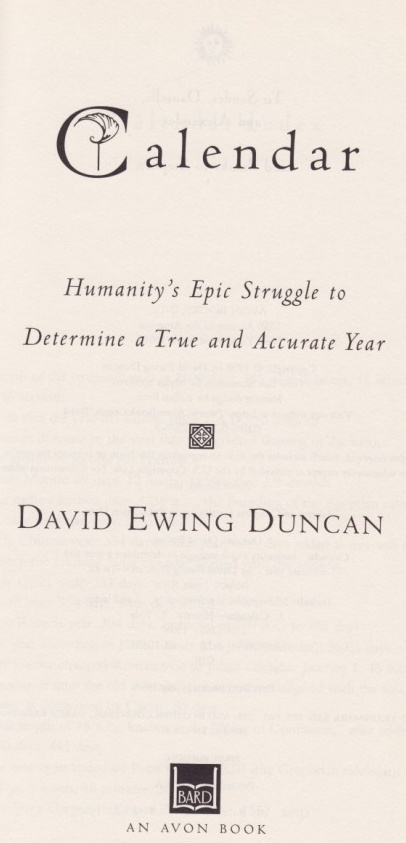 With the compliments
of 
The Center for  Documentation of Cultural & Natural Heritage
www.cultnat.org
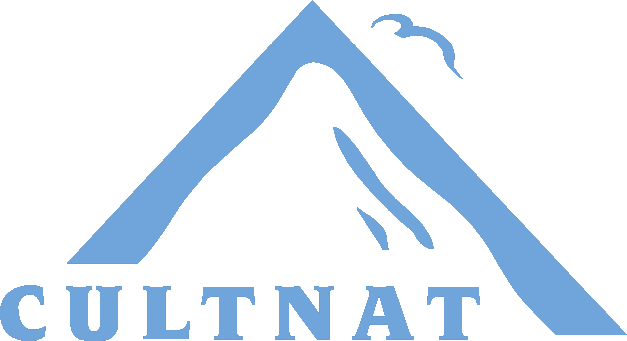 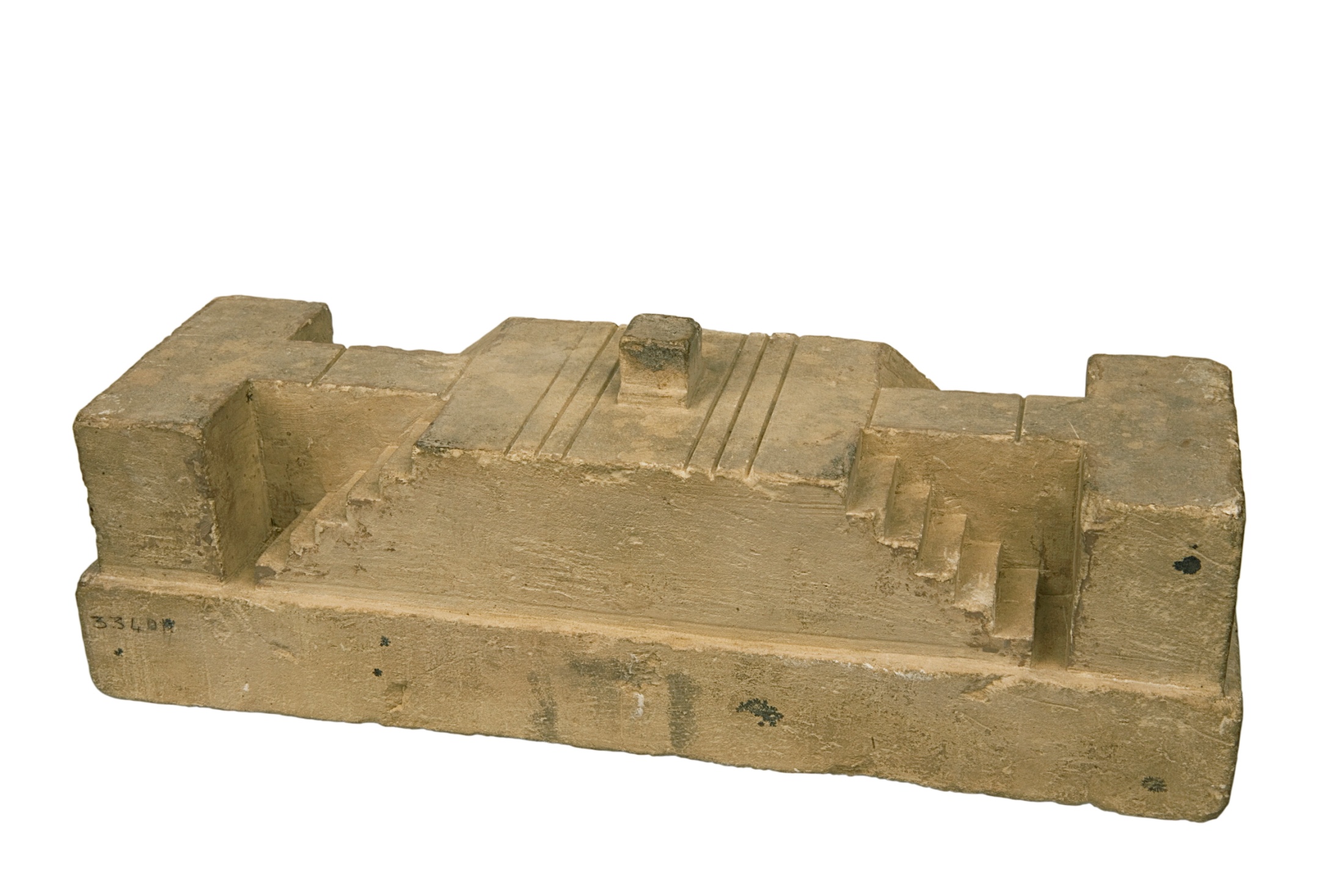 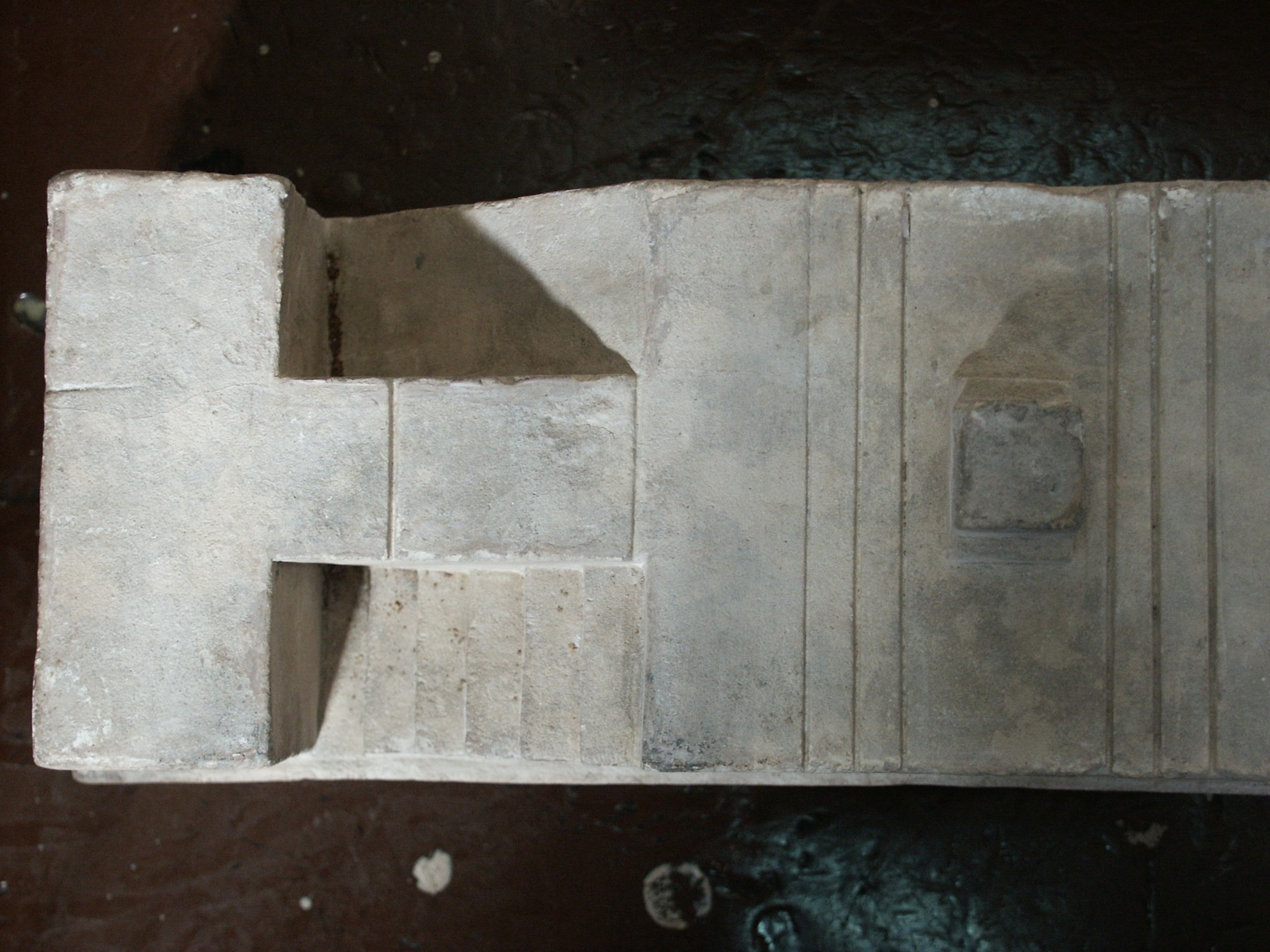 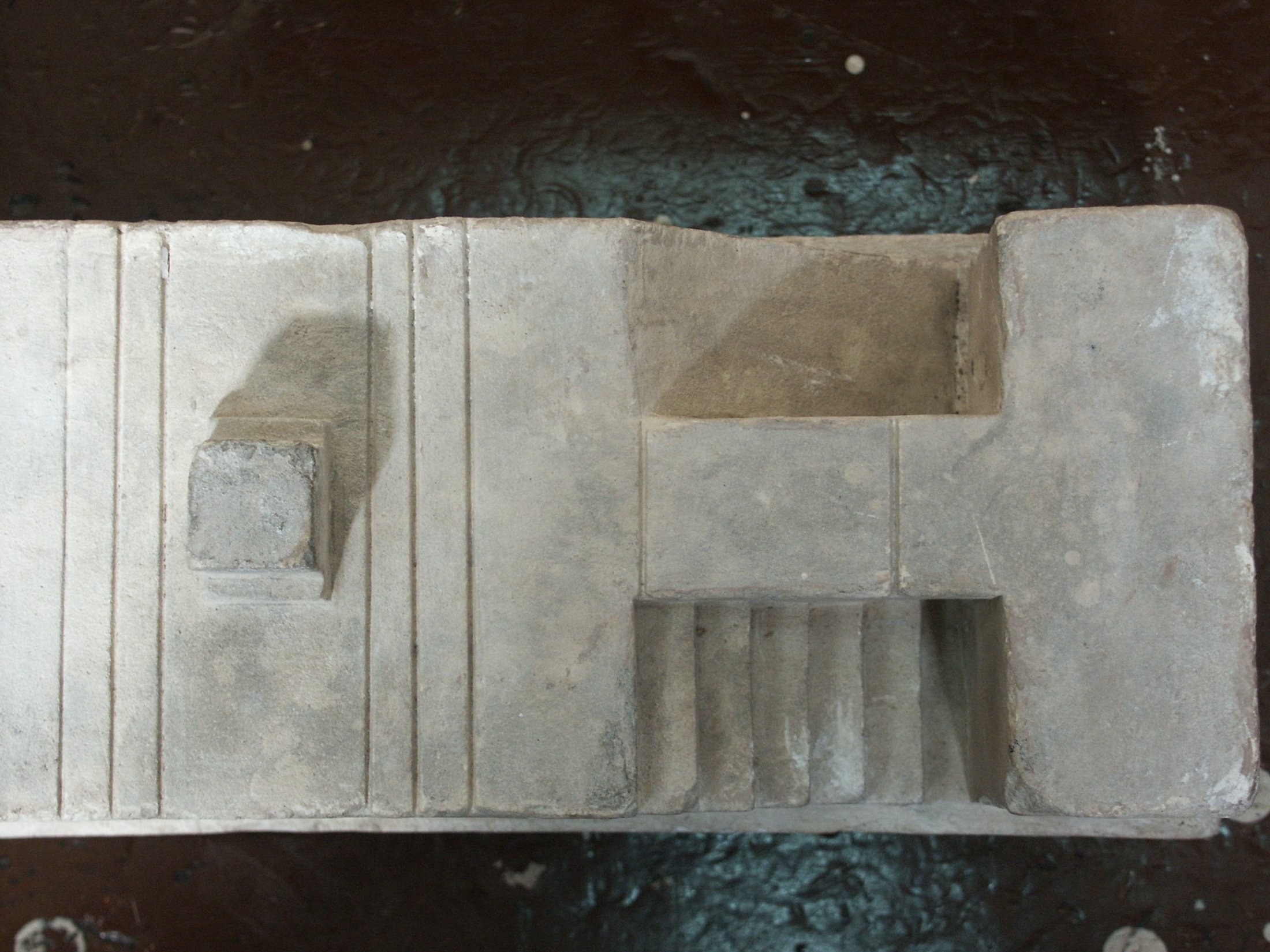 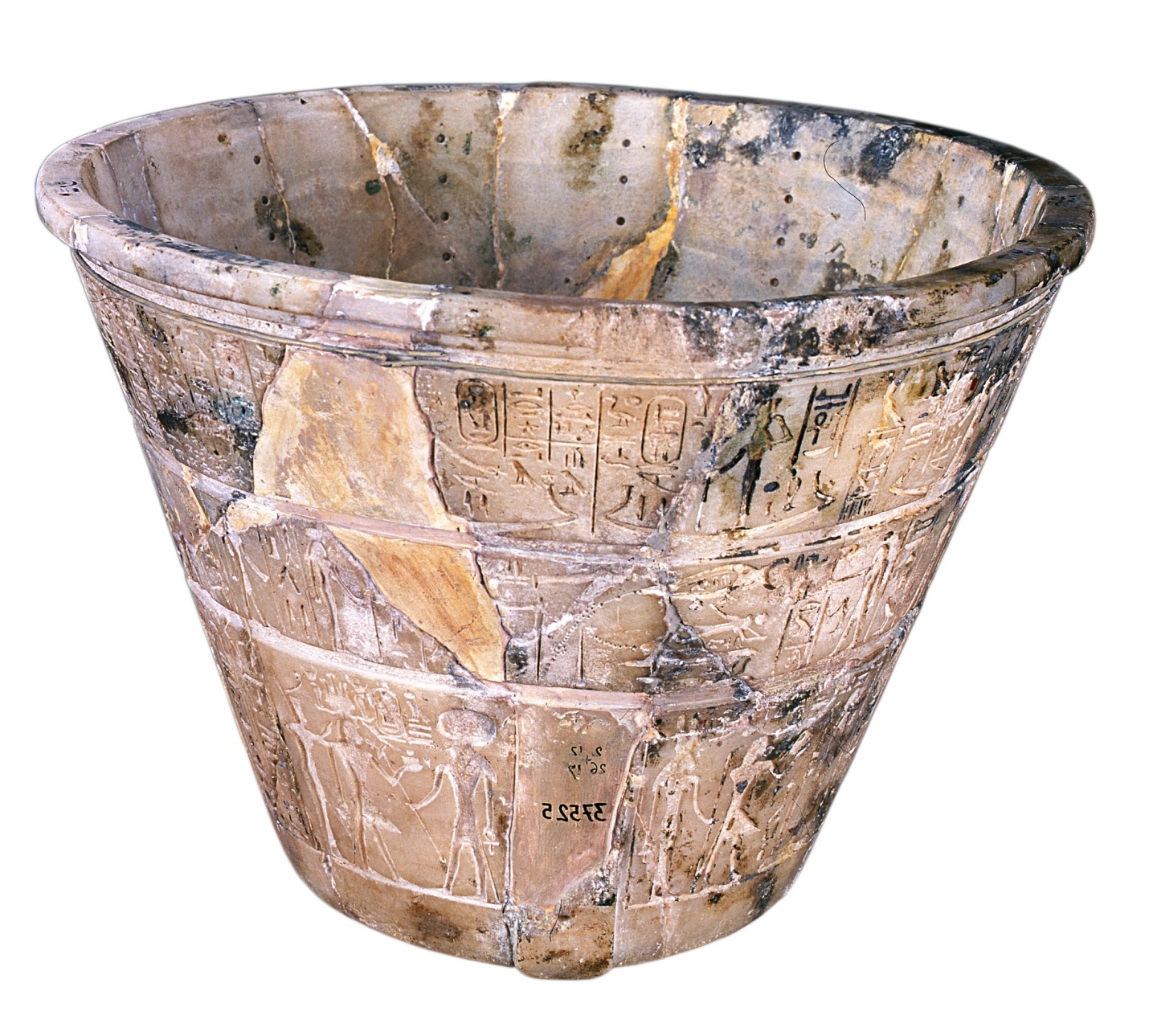 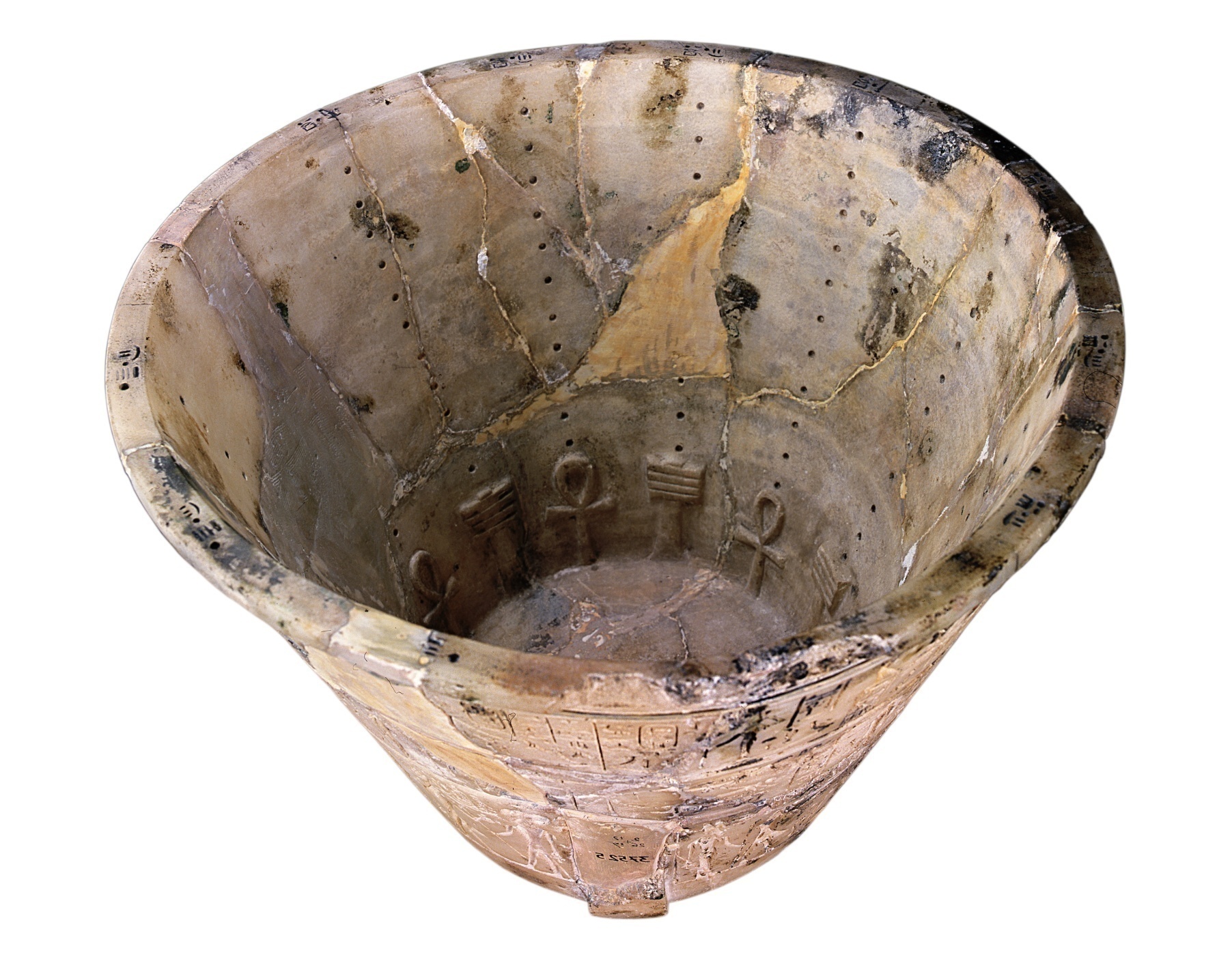 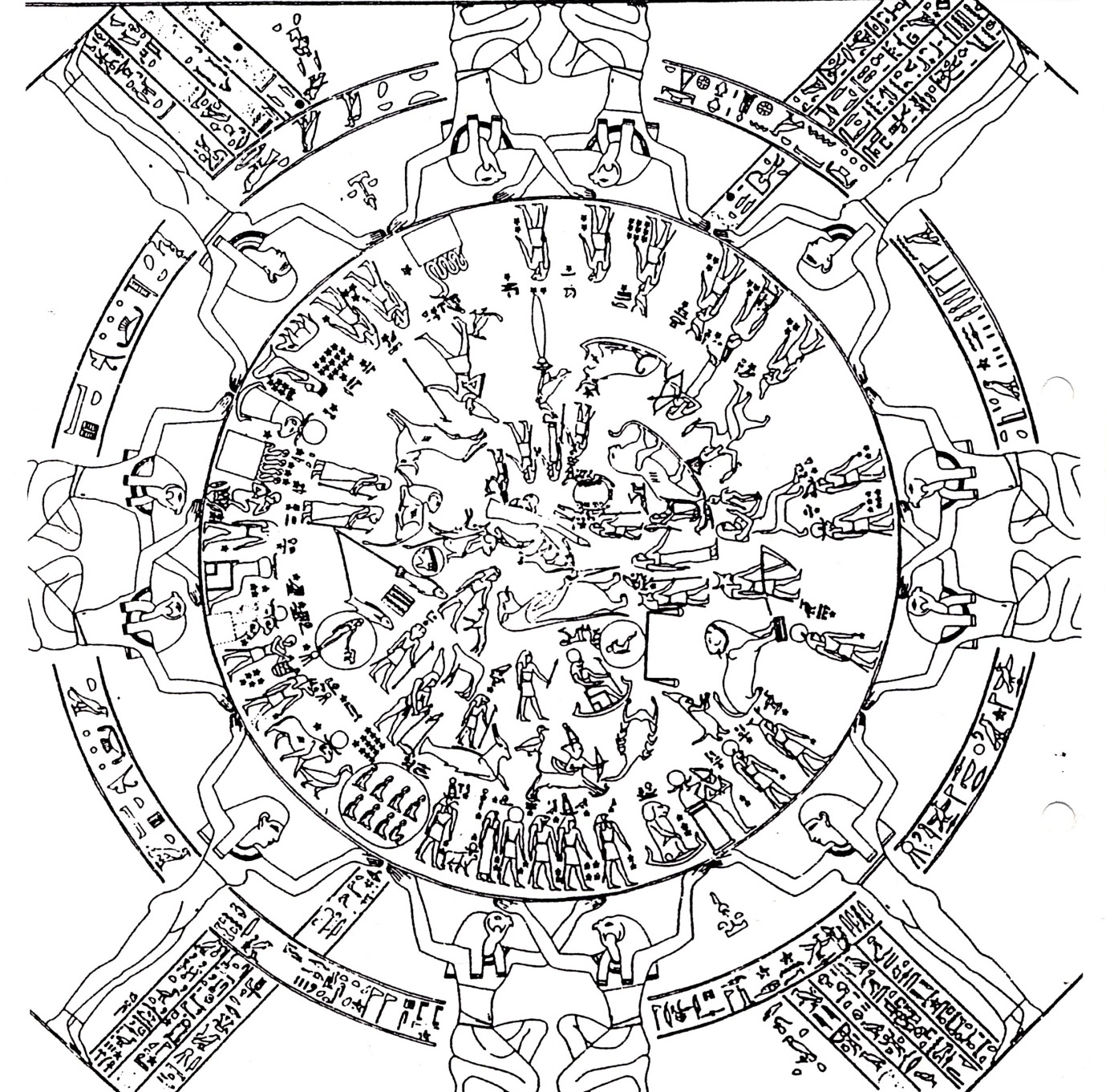 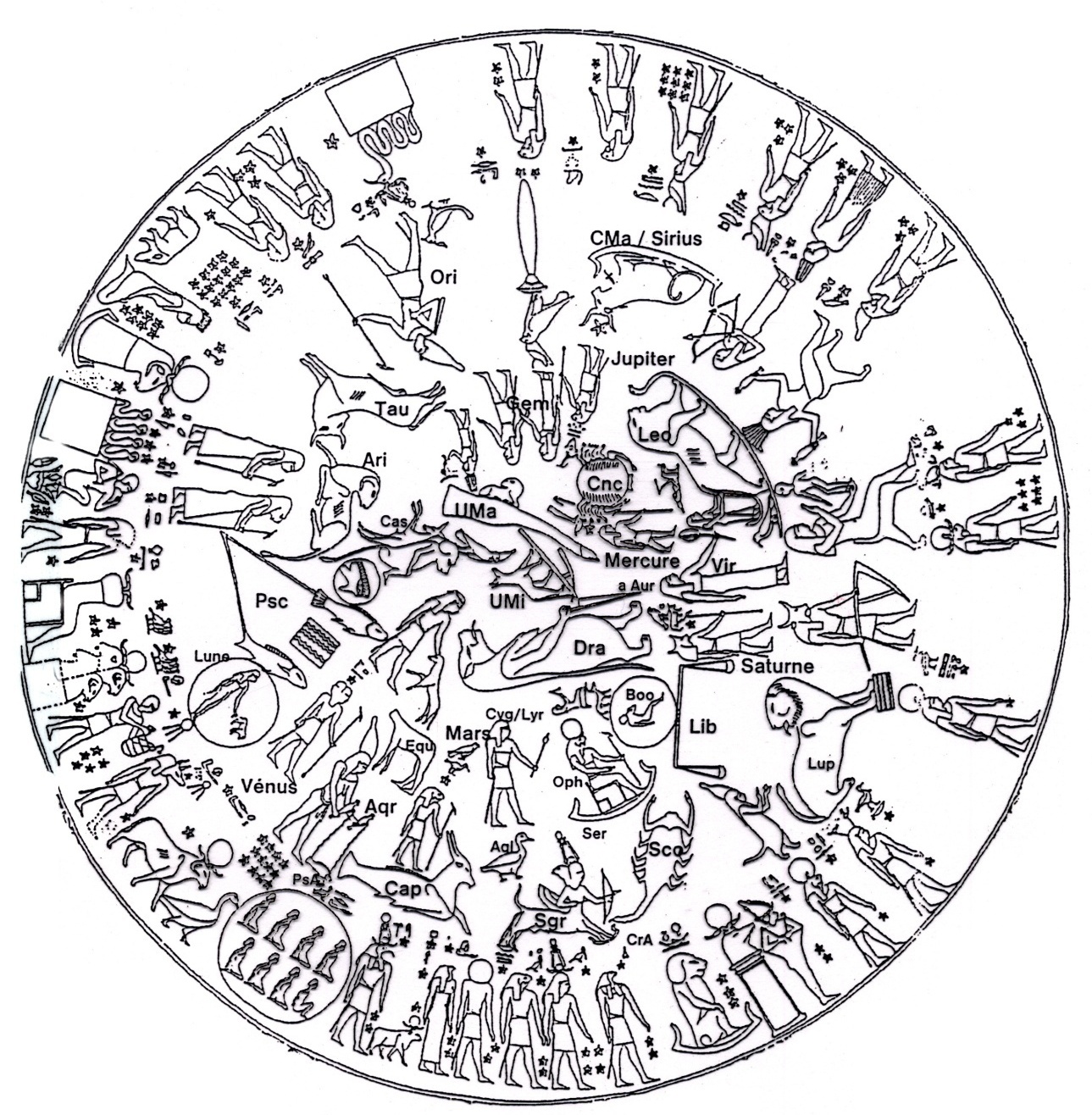 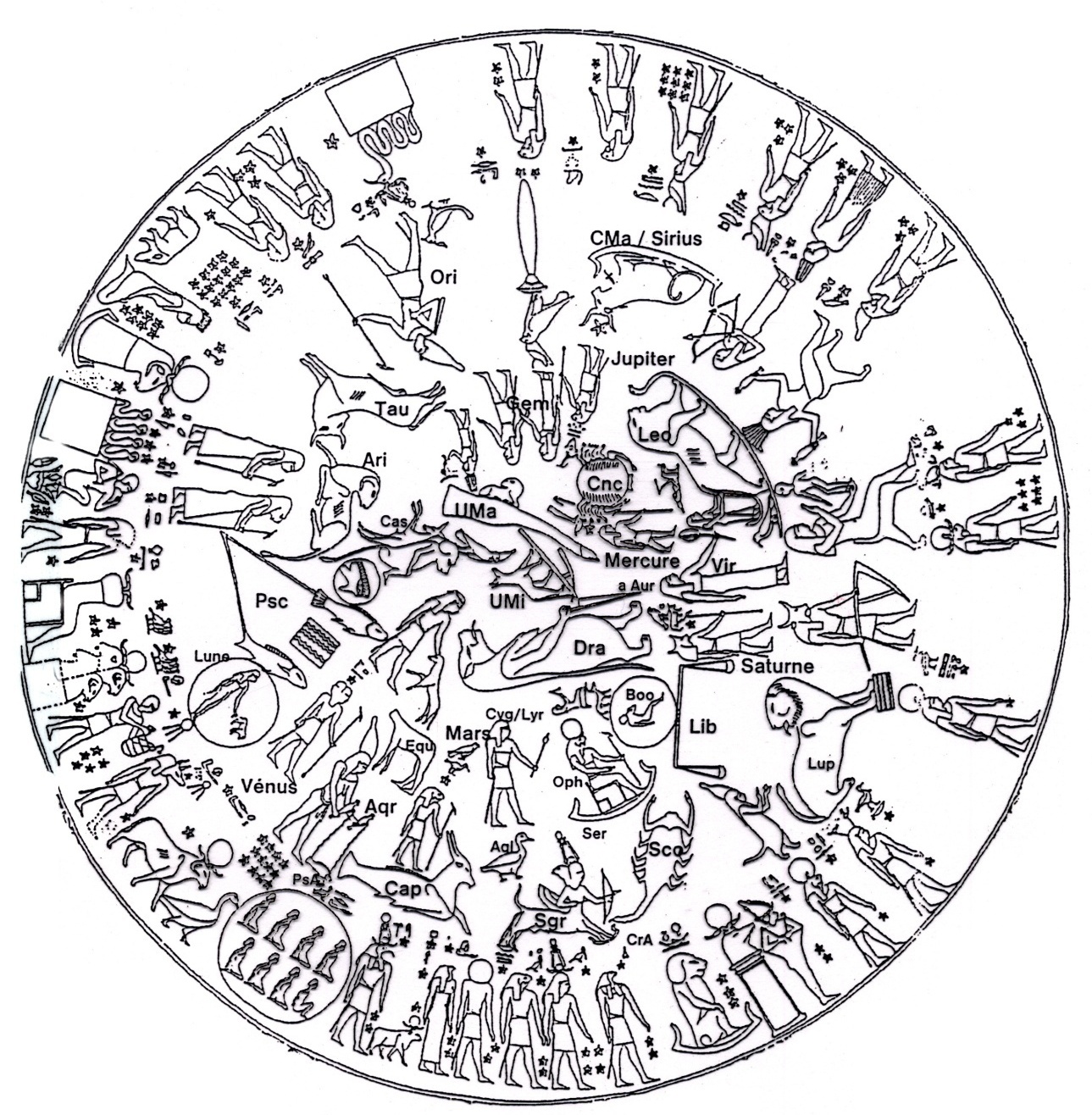 Northern Sky
Zodiac + Planets
Southern Sky
Decans
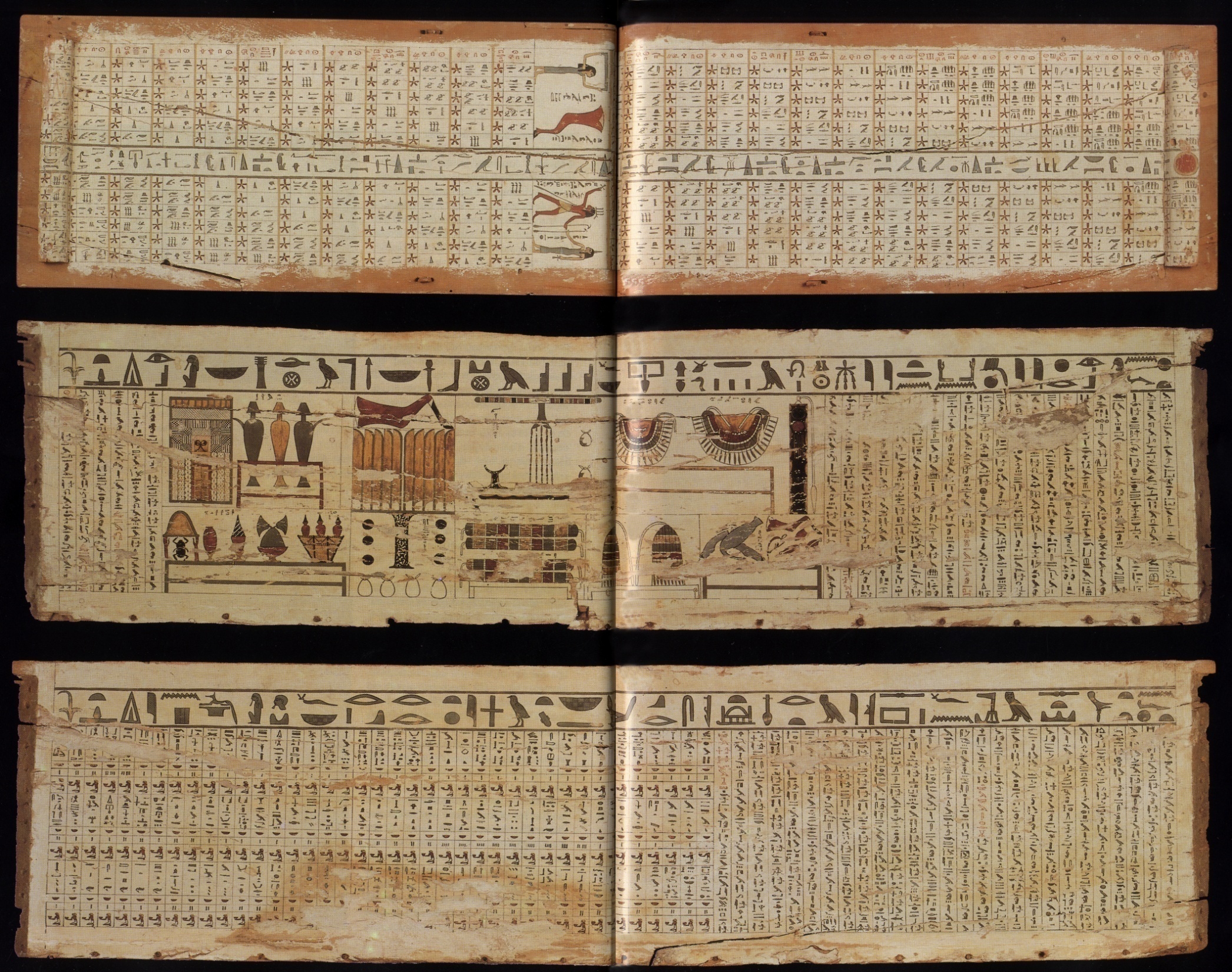 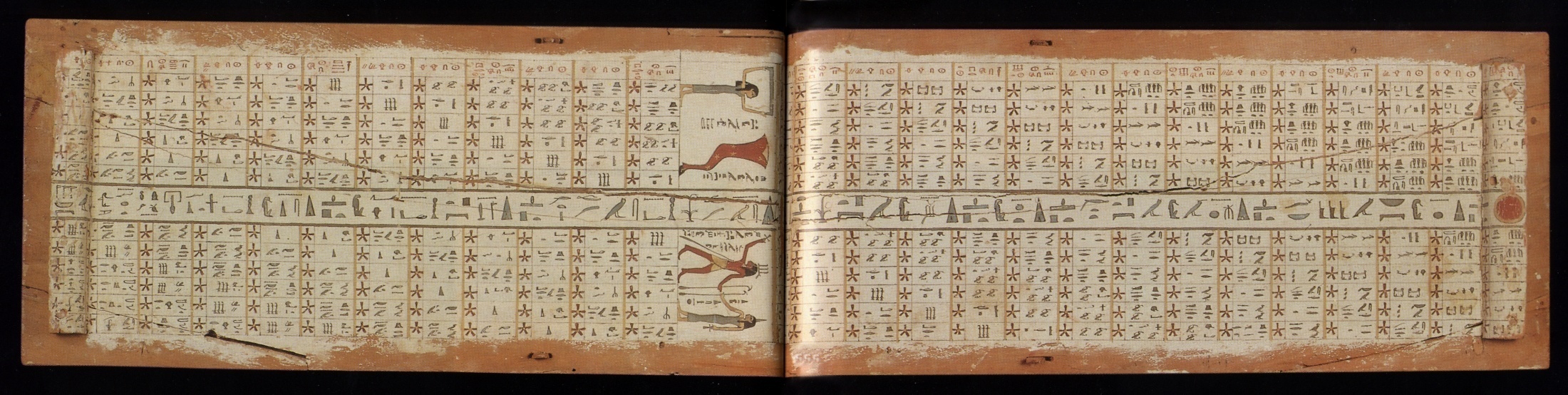 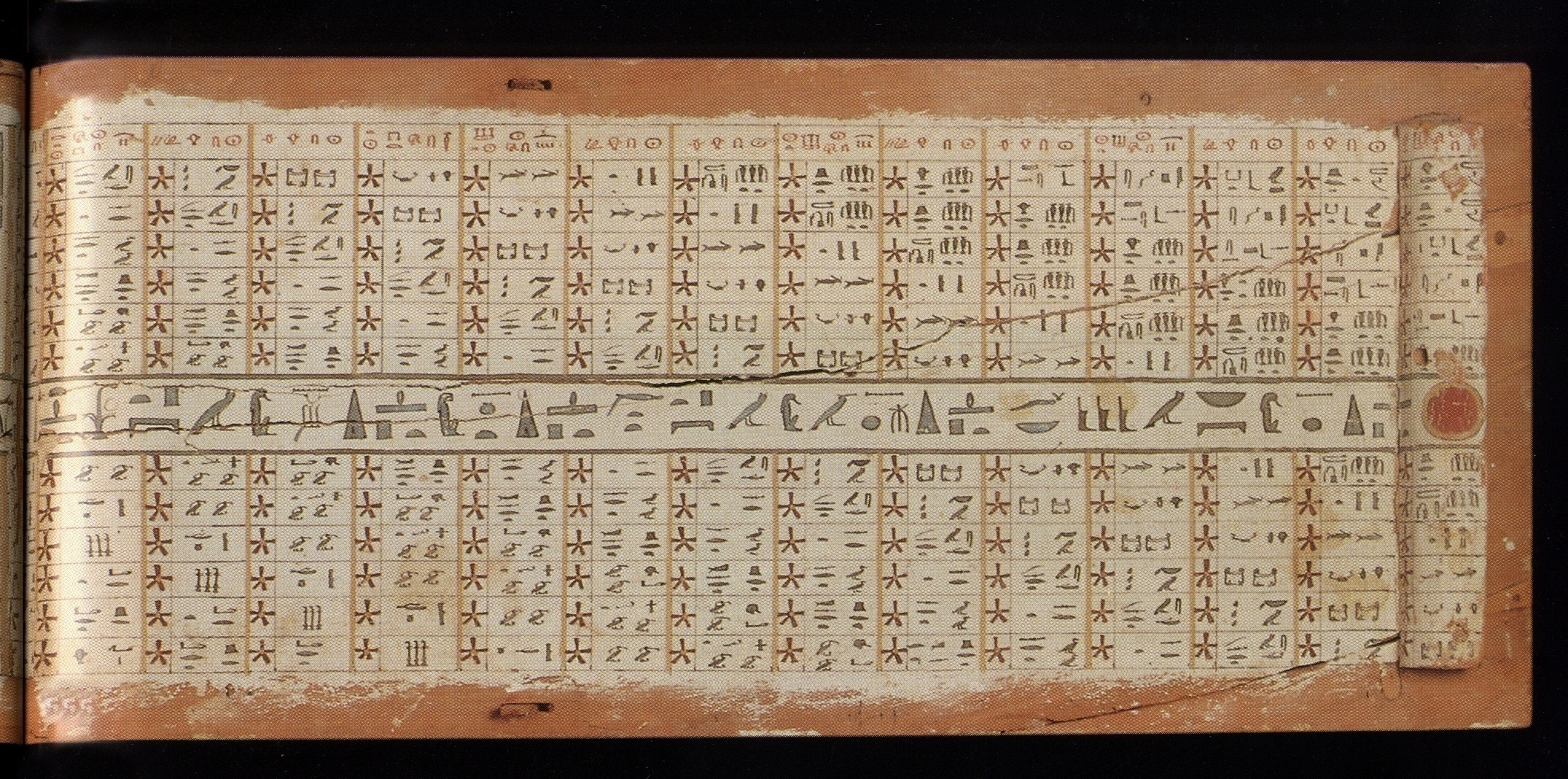 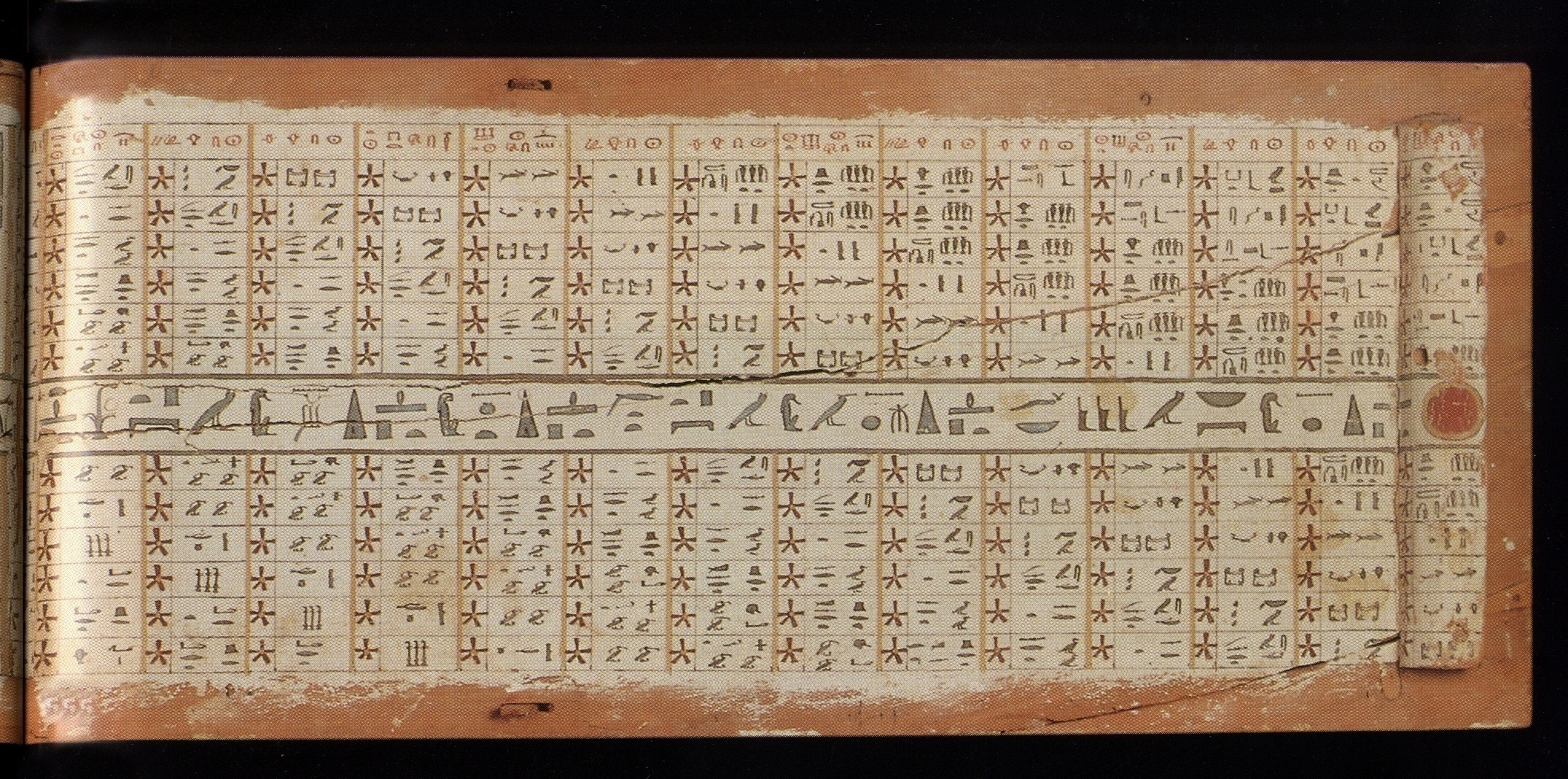 Second month
First decan
Akhet  season
Last decan
middle decan
With the compliments
of 
The Center for  Documentation of Cultural & Natural Heritage
www.cultnat.org
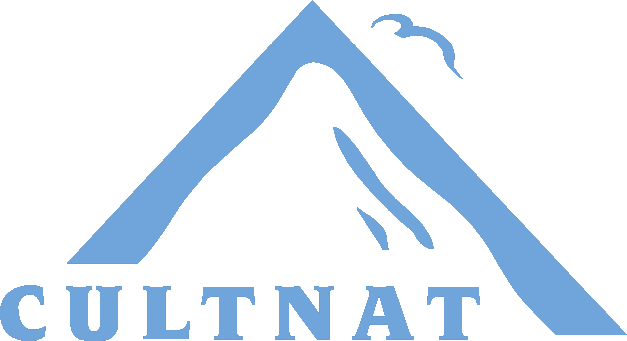 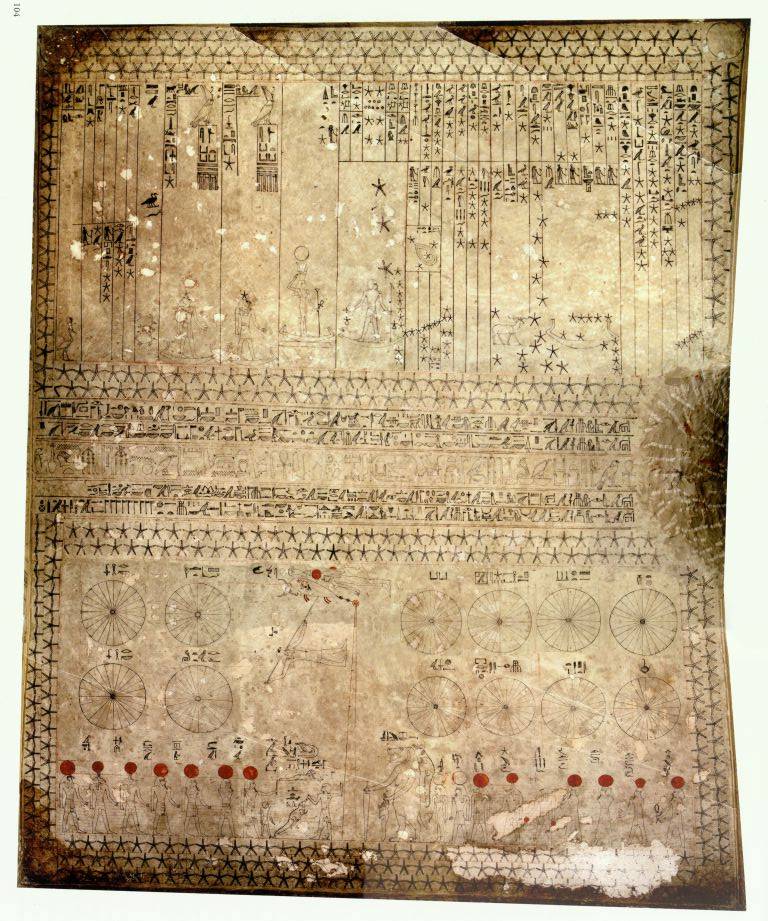 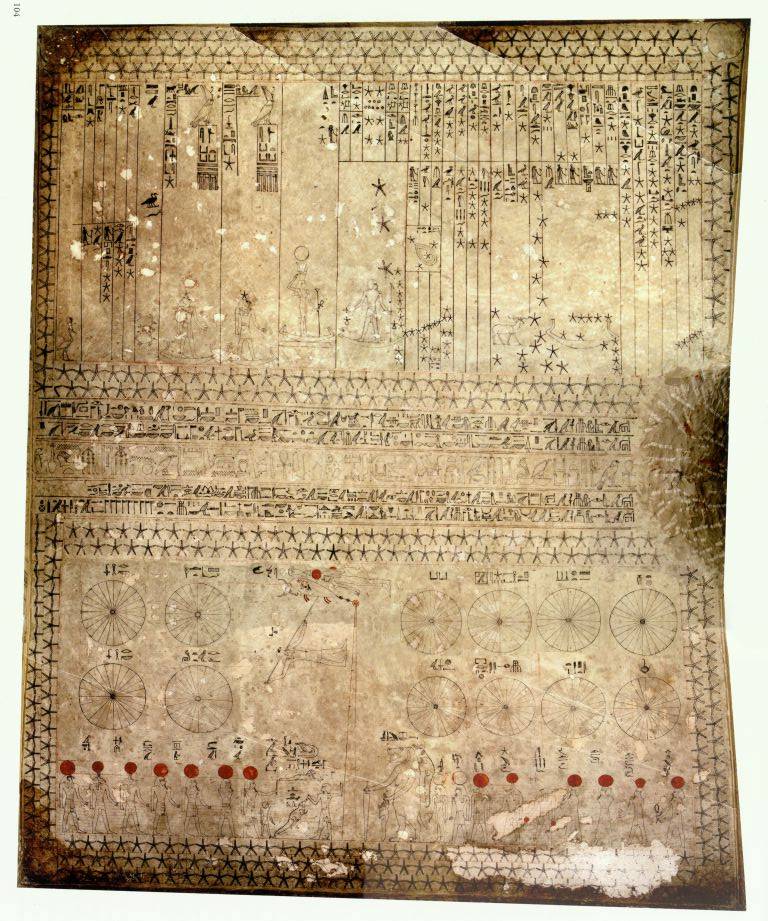 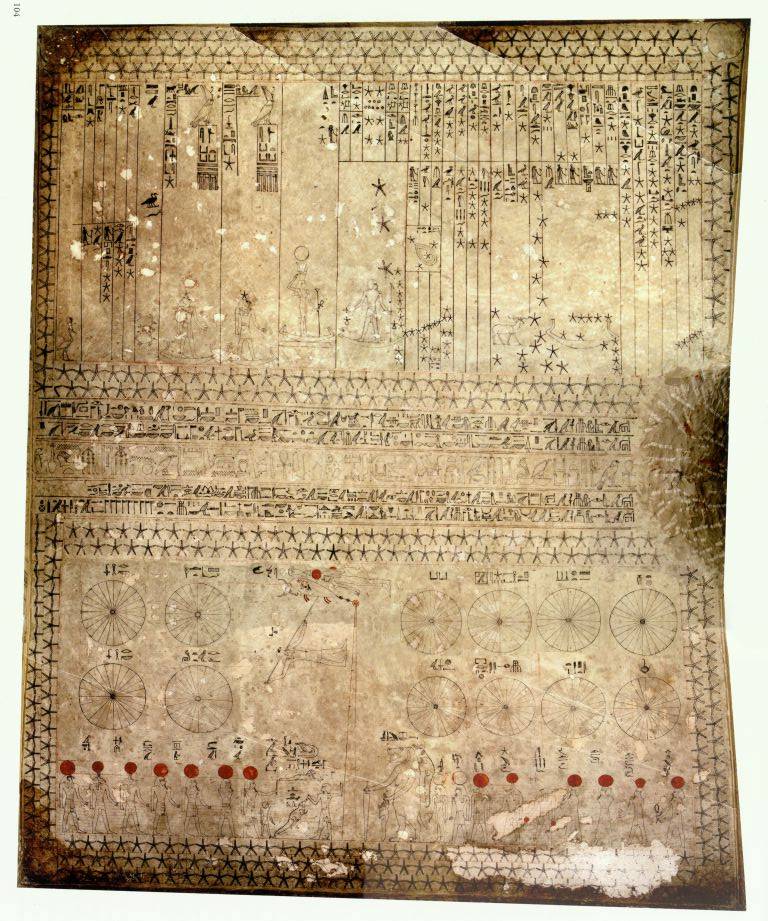 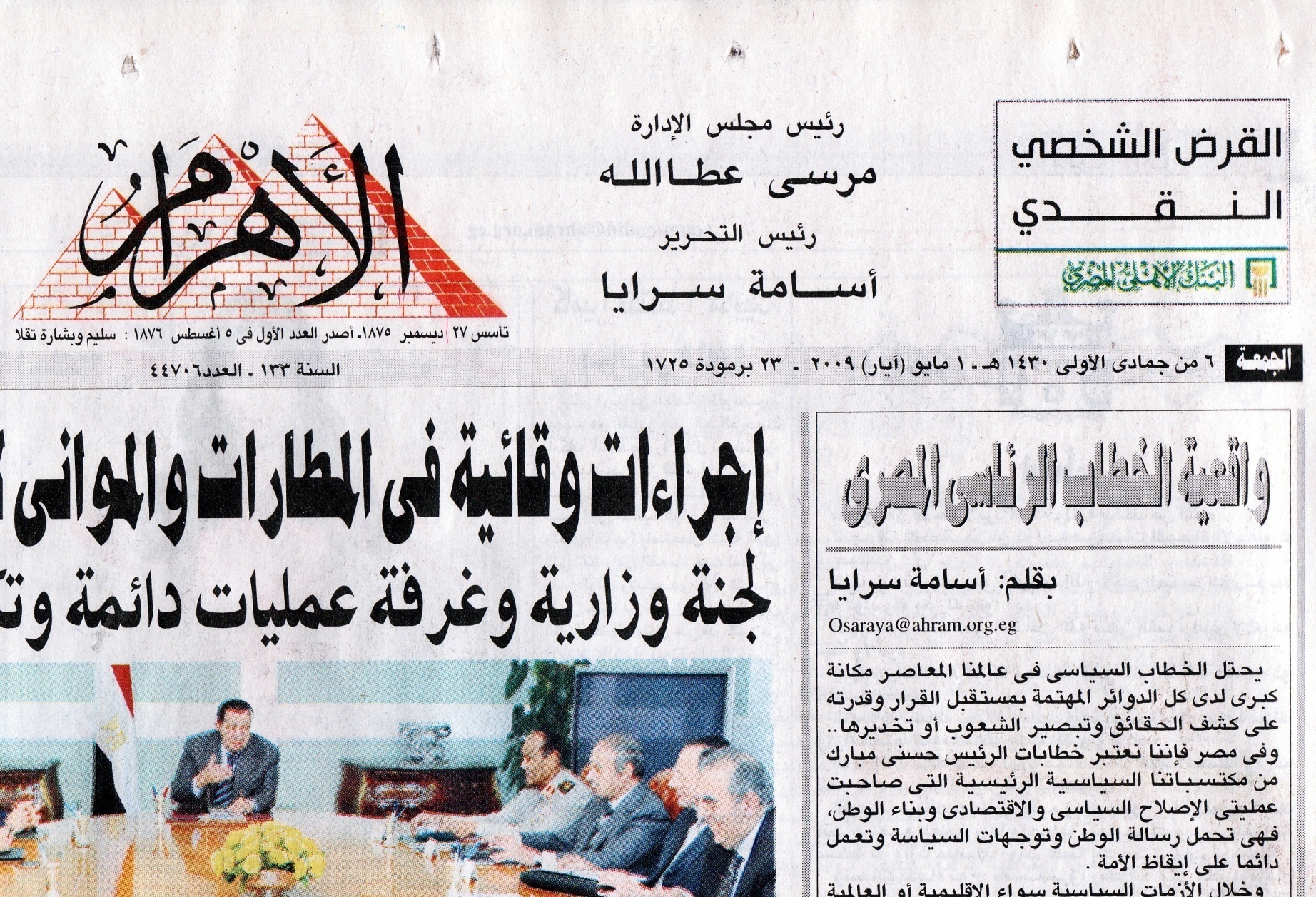 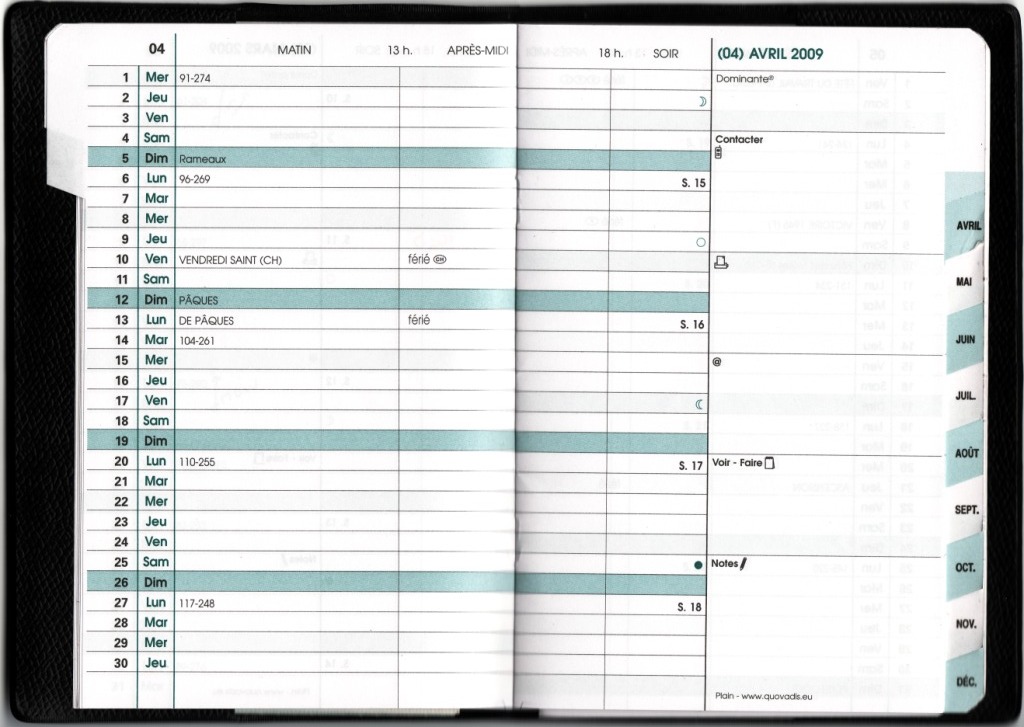 2000AD
Modern
1800AD
Islamic
1000AD
650AD
Byzantine / Coptic
0
Ptolemaic
300BC
1000BC
Pharaonic
2000BC
3000BC
3000BC
Predynastic
4000BC
5000BC
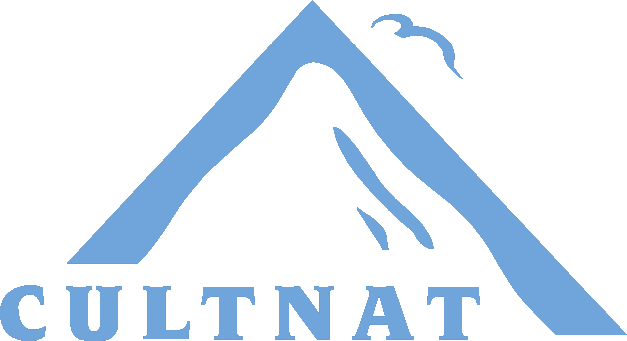 PersianCalendar (1000 AD)
IslamicCalendar (632 AD)
Gregorean Calendar (1582 AD)
Julian Calendar
 (30 AD)
Second temp
Destruction 70 AD
(Second  Temple)
Hebrew Calendar (600BC)
Cyrus 538
Sargon  722
(First temple)
David  1000
Moses 1200
Leap Year
(2000 BC)
First Egyptian Calendar (4241 BC)
CULTNAT
2000AD
Modern
1800AD
Islamic
1000AD
650AD
Byzantine / Coptic
0
Ptolemaic
300BC
1000BC
Pharaonic
2000BC
3000BC
3000BC
Predynastic
4000BC
5000BC
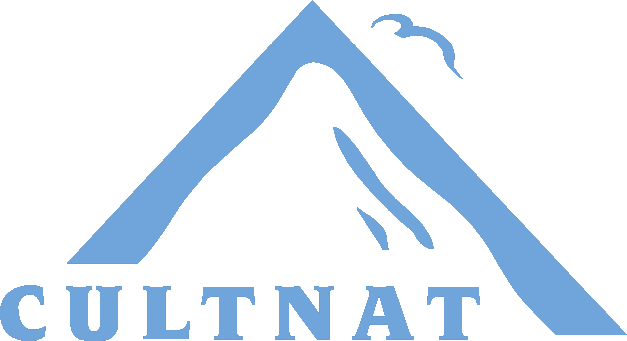 CULTNAT
2000AD
Modern
1800AD
Islamic
1000AD
650AD
Byzantine / Coptic
0
Ptolemaic
300BC
1000BC
Pharaonic
2000BC
3000BC
3000BC
Predynastic
4000BC
5000BC
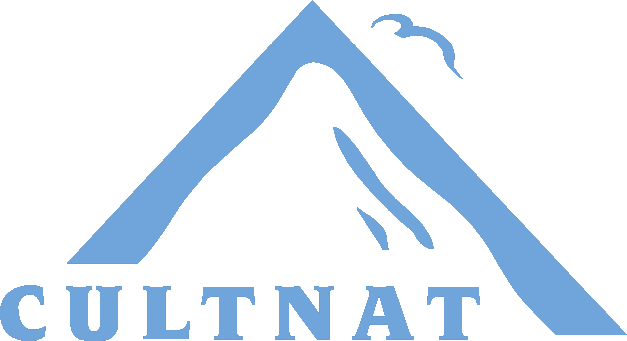 CULTNAT
2000AD
Modern
Assyrian
1800AD
Babylonian
Islamic
1000AD
650AD
883BC
Byzantine / Coptic
2150BC
0
Persian
Greek
Ptolemaic
Sum Ur III
300BC
1000BC
Akkadian
Pharaonic
2000BC
2350BC
3000BC
3000BC
Predynastic
4000BC
Sumerian
5000BC
3000BC
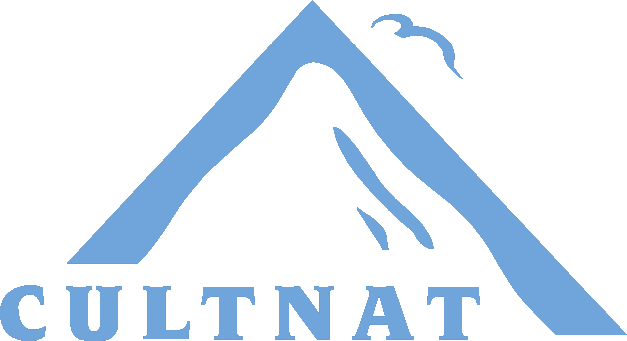 30BC
330BC
1728BC
CULTNAT
2000AD
Modern
Assyrian
1800AD
Babylonian
Islamic
1000AD
650AD
883BC
Byzantine / Coptic
2150BC
0
Persian
Greek
Ptolemaic
Sum Ur III
300BC
1000BC
Akkadian
Pharaonic
2000BC
2350BC
3000BC
3000BC
Predynastic
4000BC
Sumerian
5000BC
3000BC
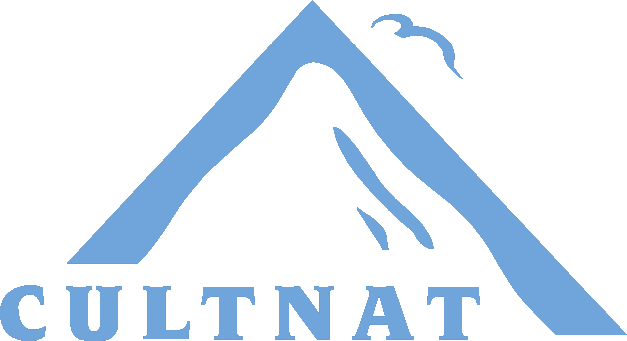 Second temp
Destruction 70 AD
(Second  Temple)
30BC
330BC
Cyrus 538
Sargon  722
(First temple)
David  1000
Moses 1200
1728BC
CULTNAT
2000AD
Modern
Assyrian
1800AD
Babylonian
Islamic
1000AD
650AD
883BC
Byzantine / Coptic
2150BC
0
Persian
Greek
Ptolemaic
Sum Ur III
300BC
1000BC
Akkadian
Pharaonic
2000BC
2350BC
3000BC
3000BC
Predynastic
4000BC
Sumerian
5000BC
3000BC
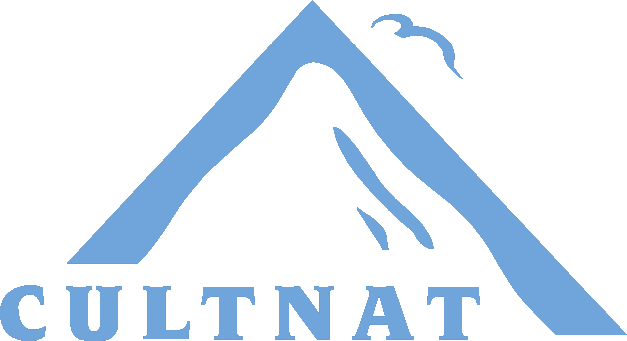 IslamicCalendar (432 AD)
Gregorean Calendar (1582 AD)
Julian Calendar
 (50 AD)
Second temp
Destruction 70 AD
(Second  Temple)
30BC
330BC
Cyrus 538
Sargon  722
(First temple)
David  1000
Moses 1200
Leap Year
(2000 BC)
1728BC
First Egyptian Calendar (4241 BC)
CULTNAT
2000AD
Modern
1800AD
Islamic
1000AD
650AD
Byzantine / Coptic
0
Ptolemaic
300BC
1000BC
Pharaonic
2000BC
3000BC
3000BC
Predynastic
4000BC
5000BC
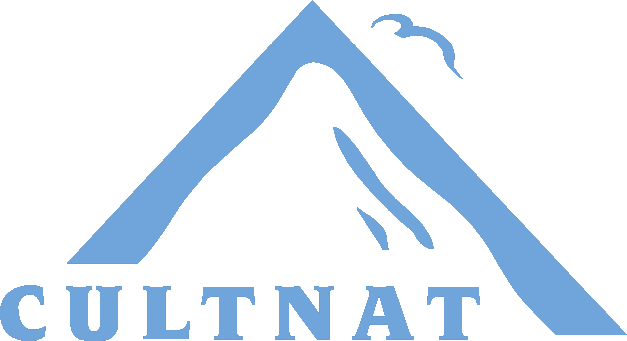 PersianCalendar (1000 AD)
IslamicCalendar (632 AD)
Gregorean Calendar (1582 AD)
Julian Calendar
 (30 AD)
Second temp
Destruction 70 AD
(Second  Temple)
Hebrew Calendar (500BC)
Cyrus 538
Sargon  722
(First temple)
David  1000
Moses 1200
Leap Year
(2000 BC)
First Egyptian Calendar (4241 BC)
CULTNAT